Bộ sách Cánh Diều
TOÁN 3
Chu vi hình chữ nhật Chu vi hình vuông
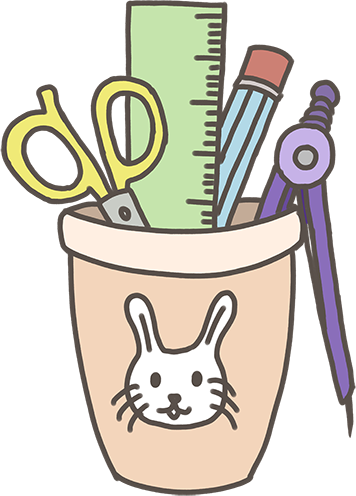 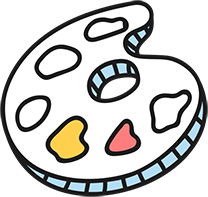 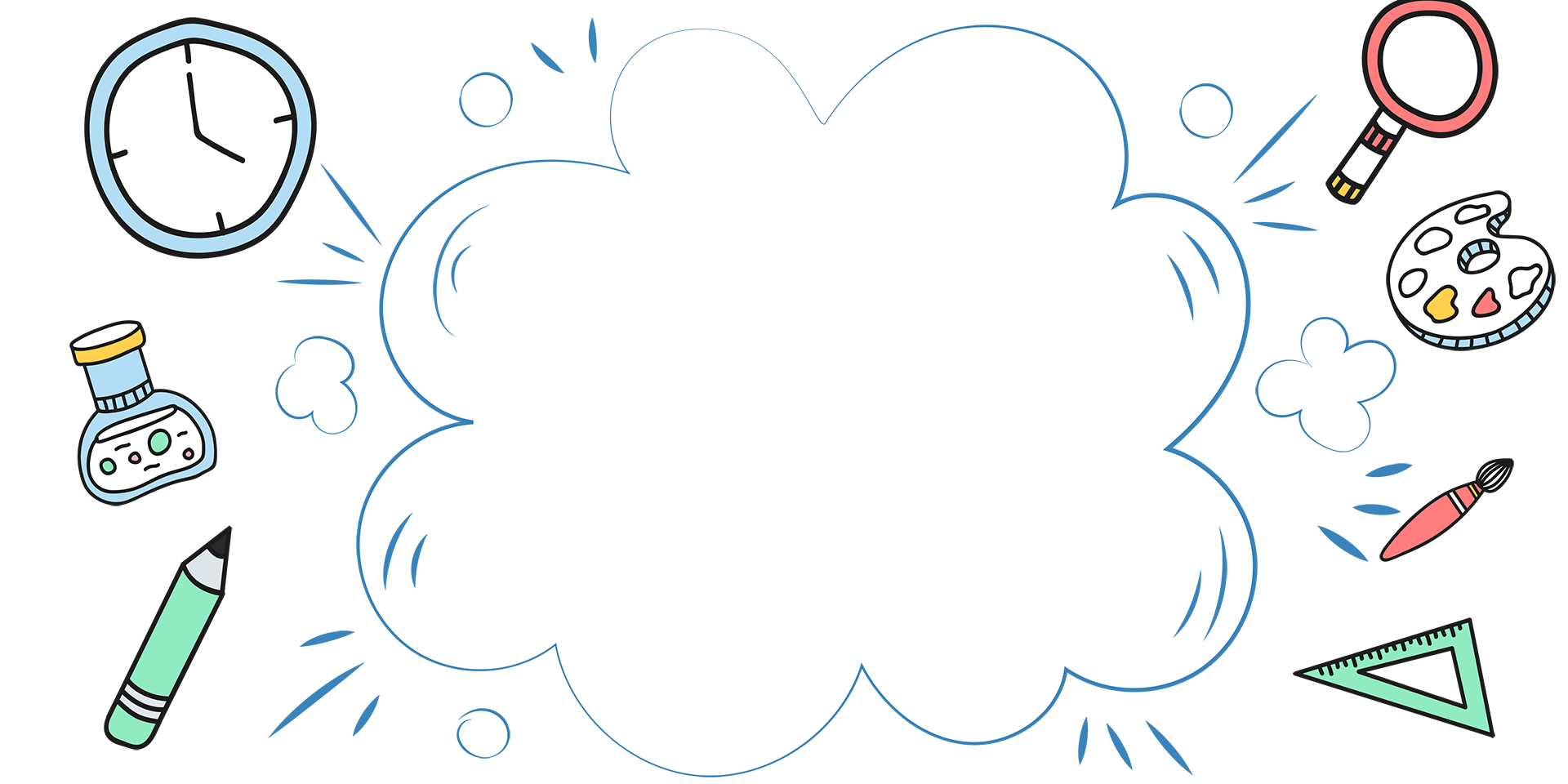 Khởi động
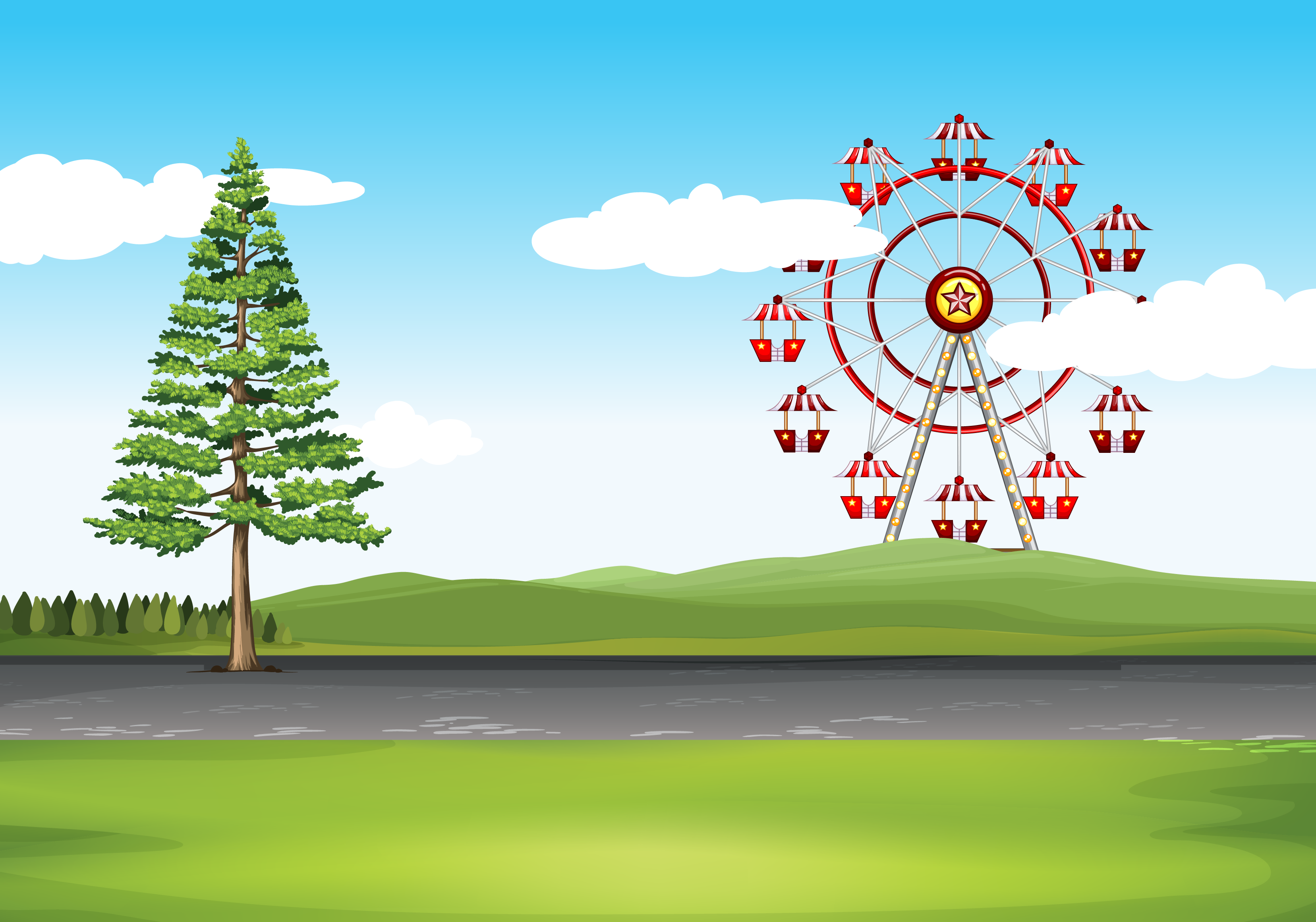 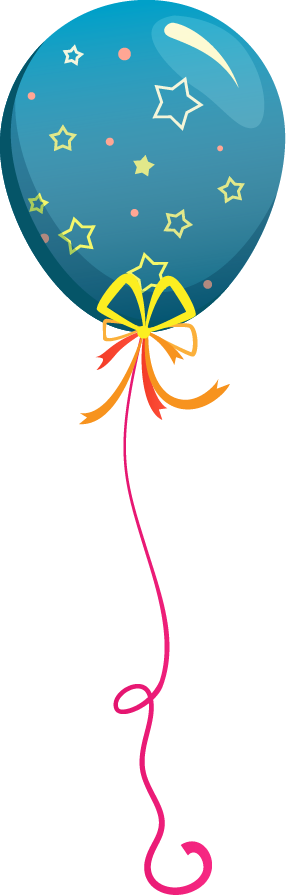 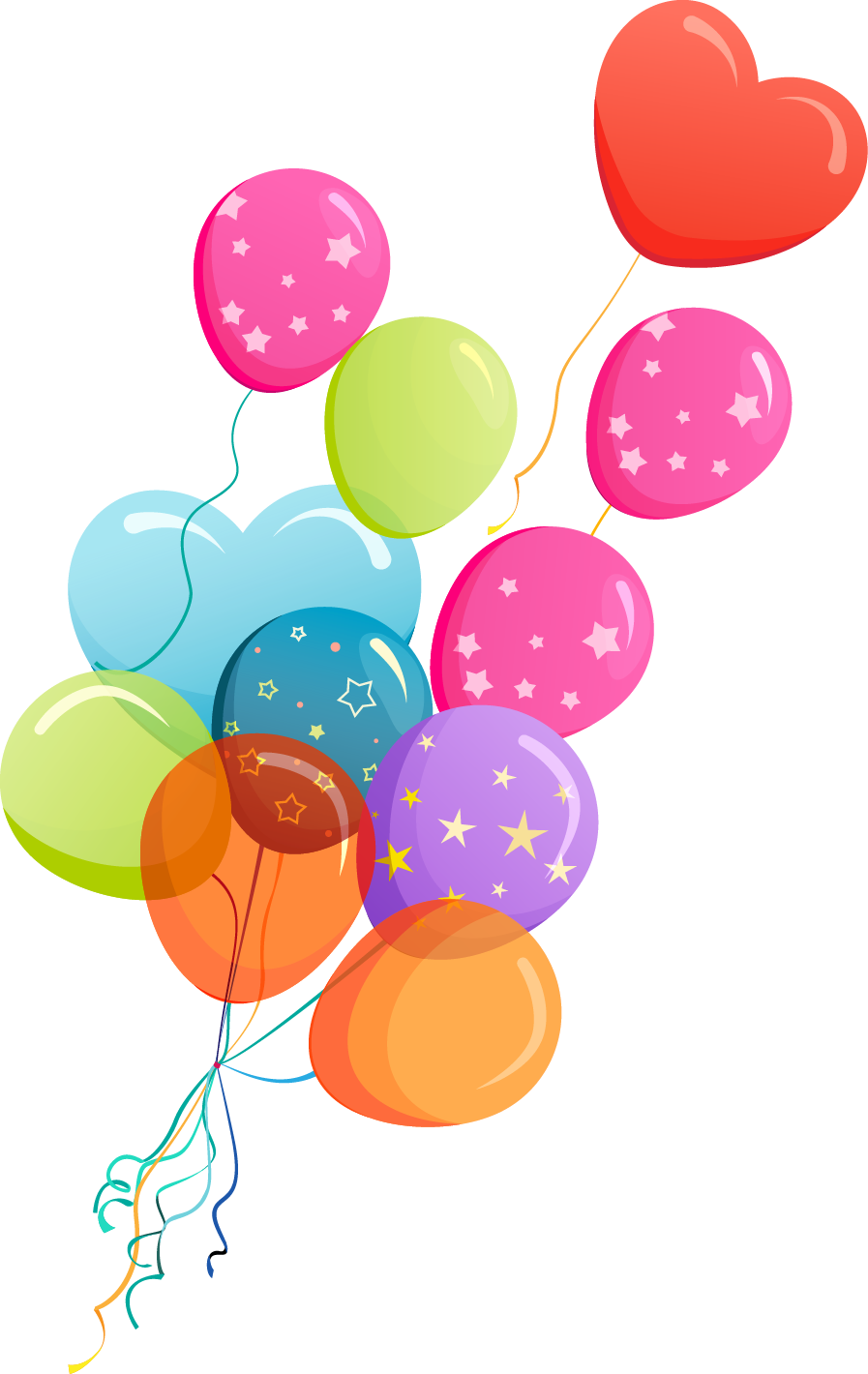 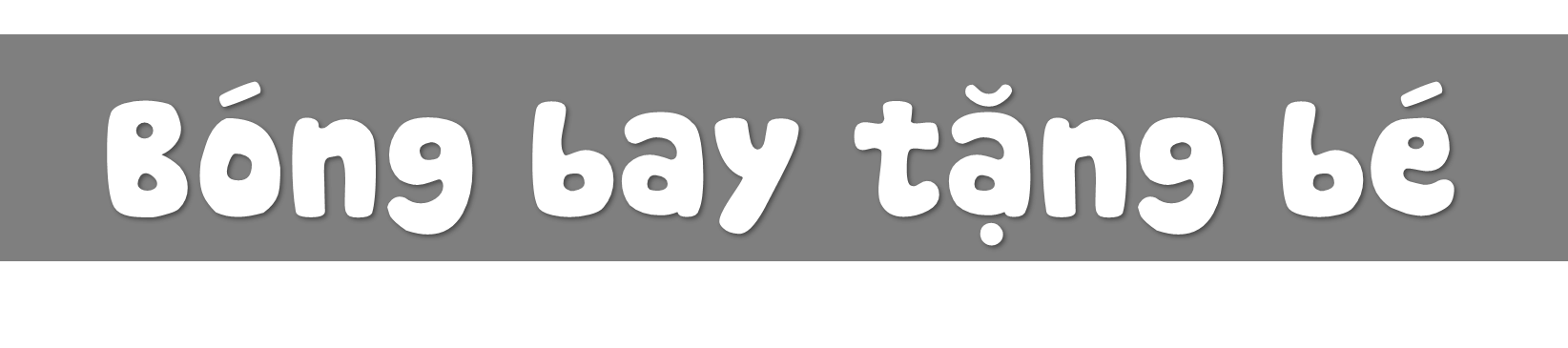 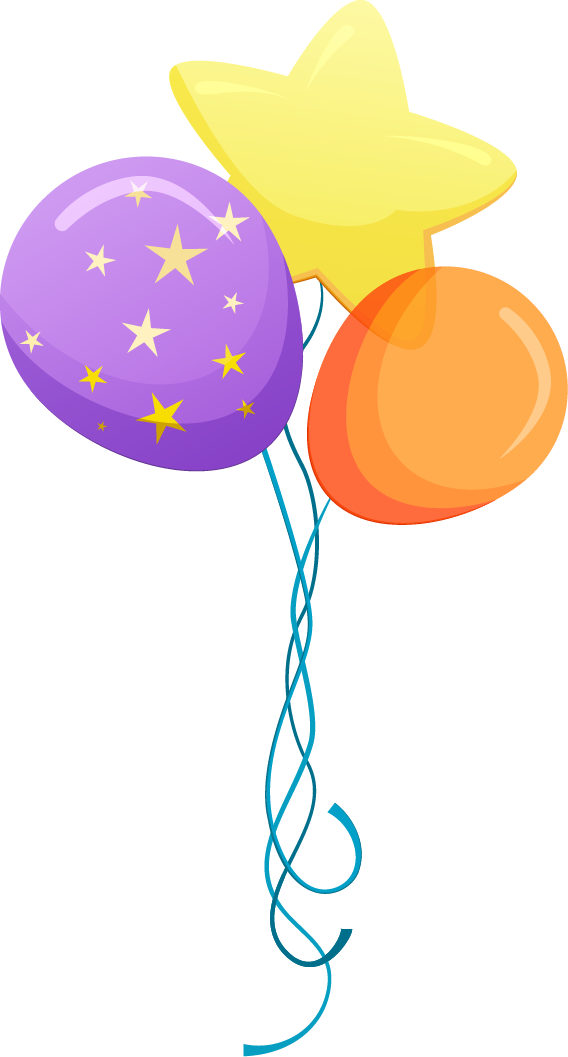 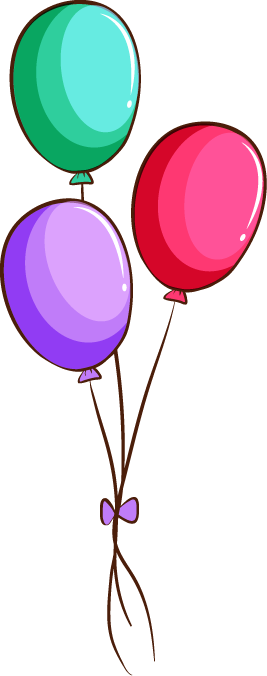 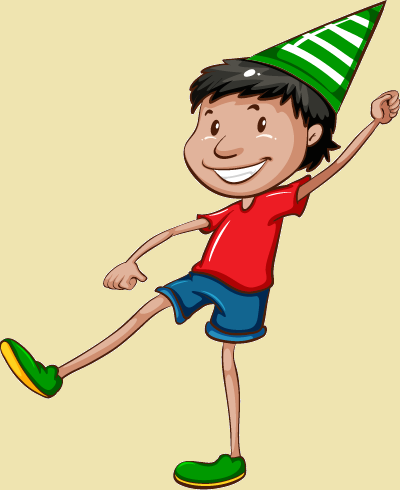 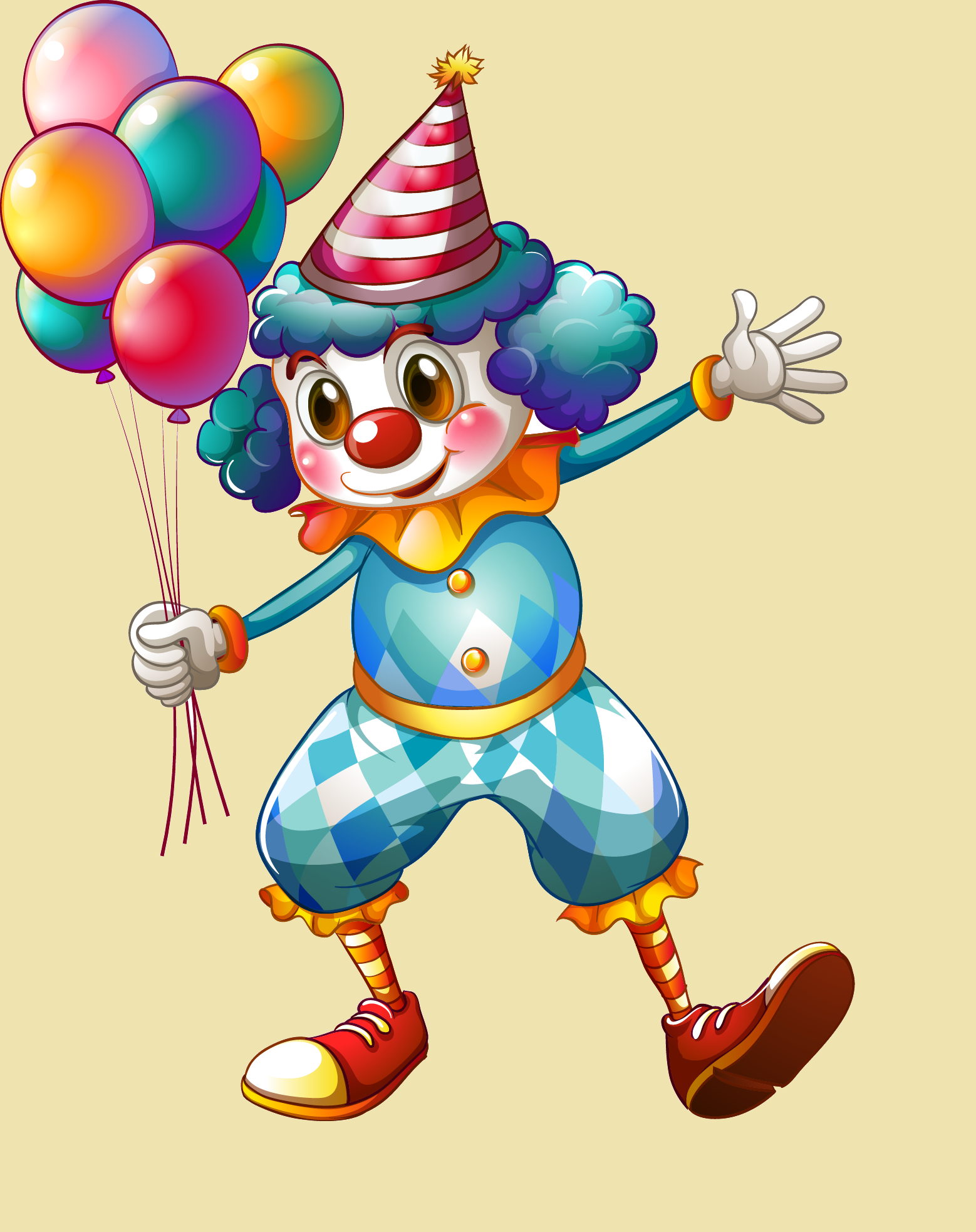 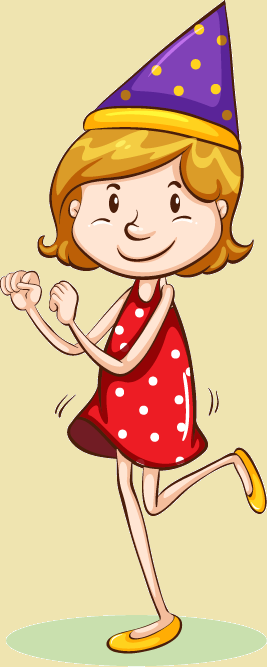 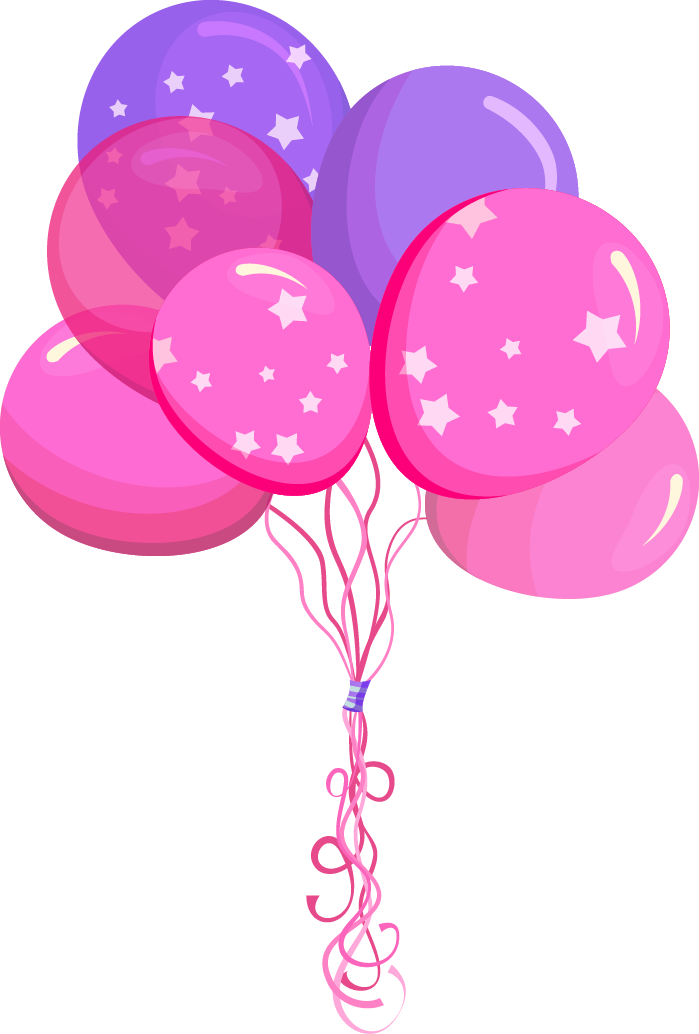 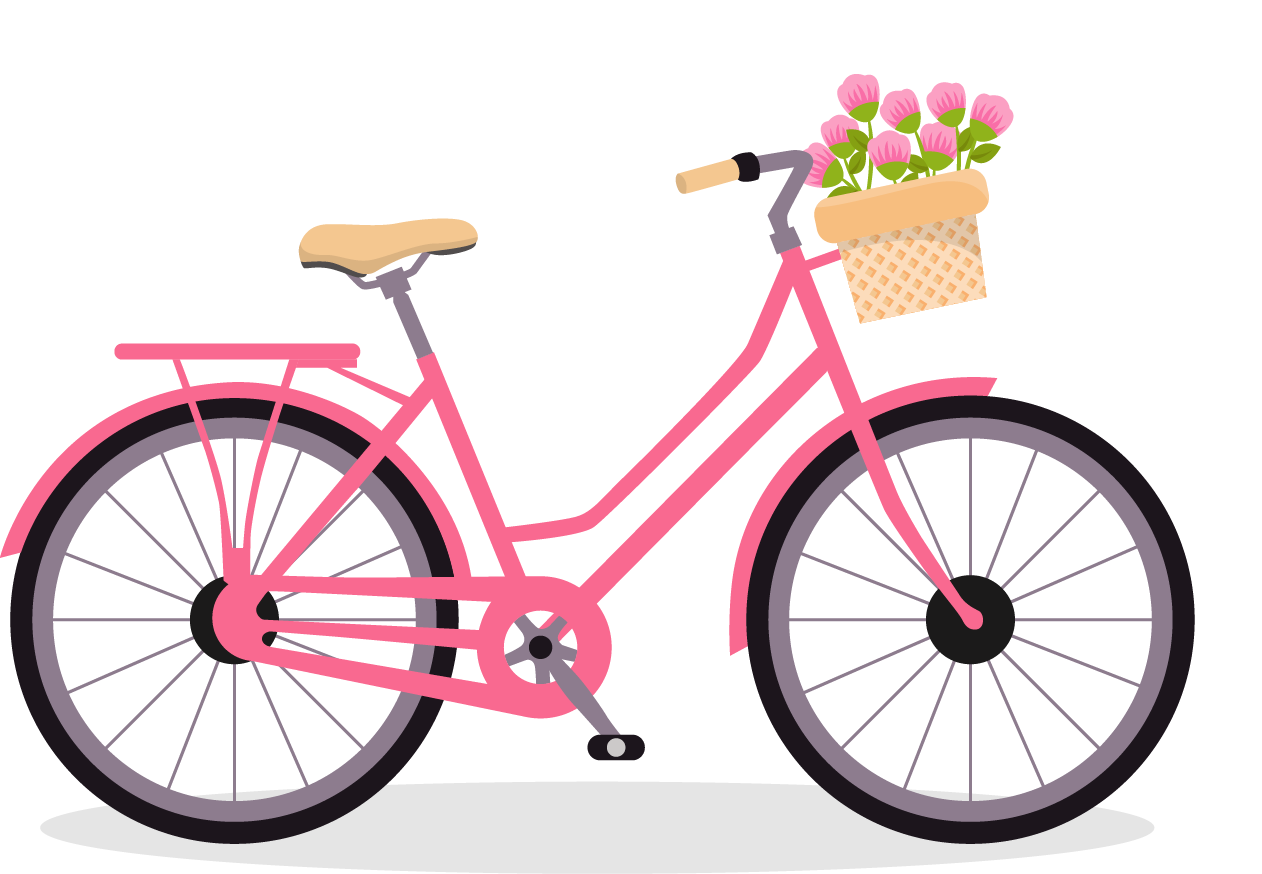 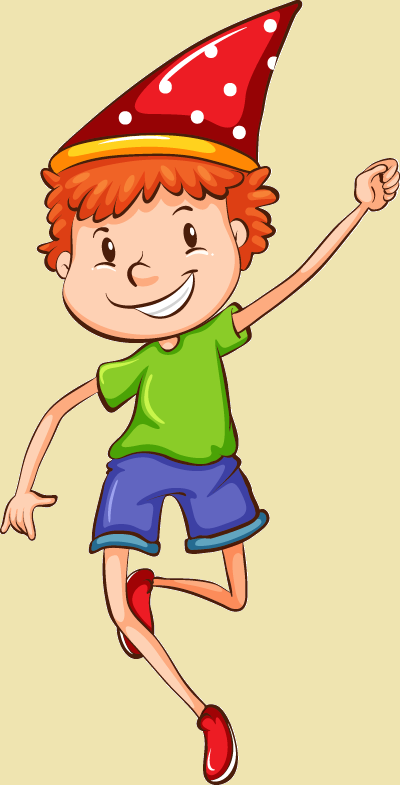 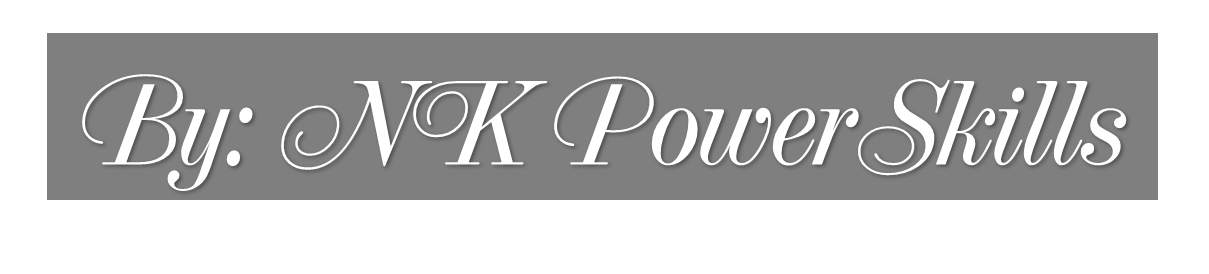 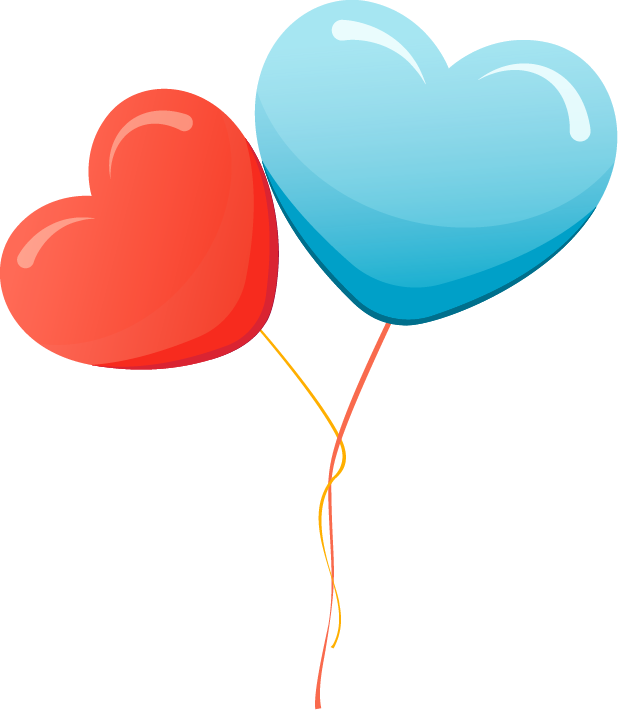 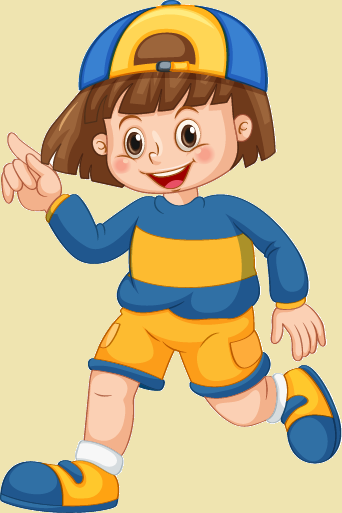 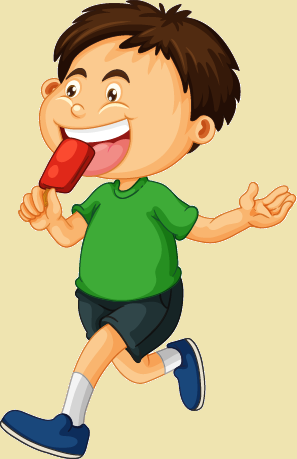 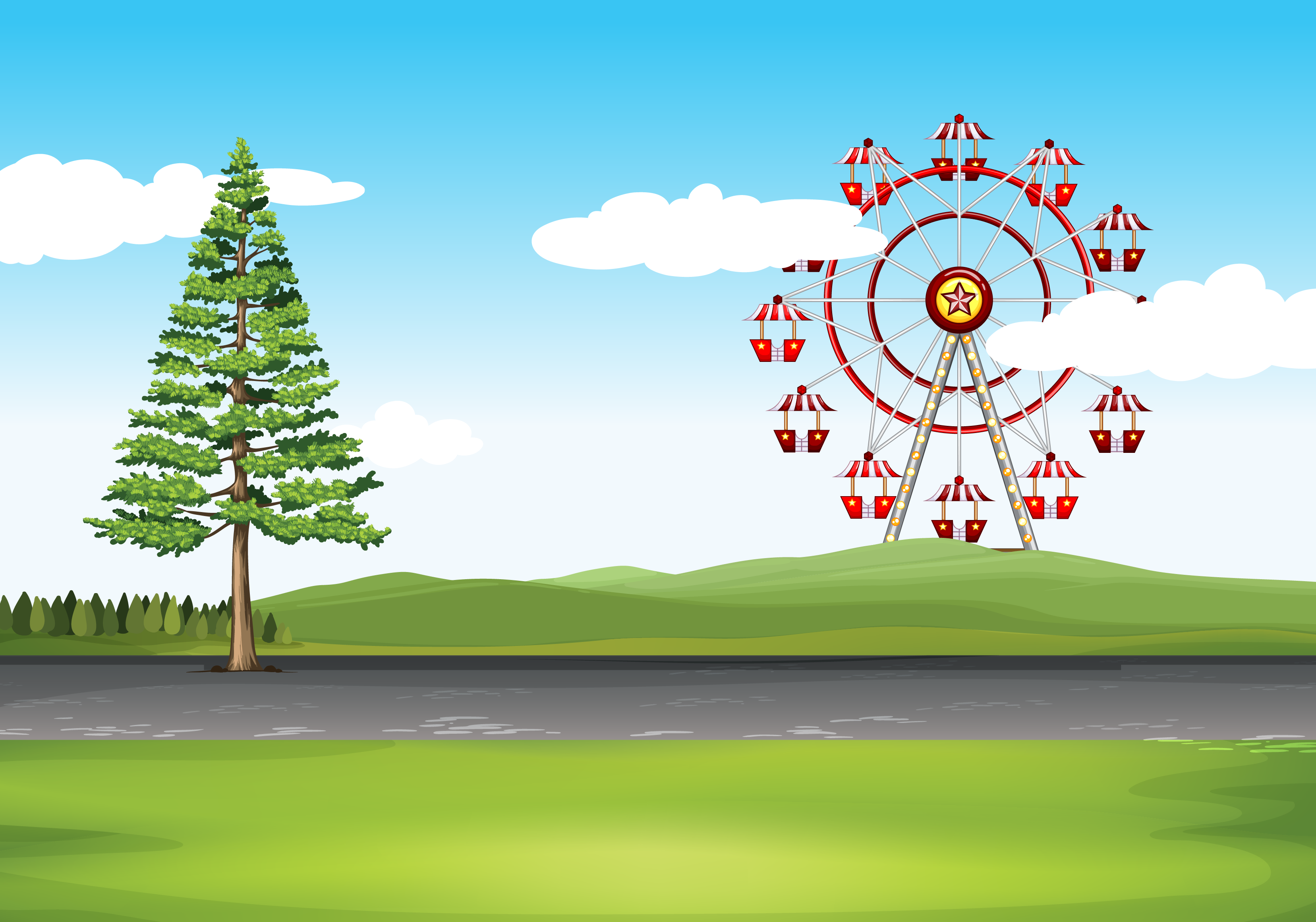 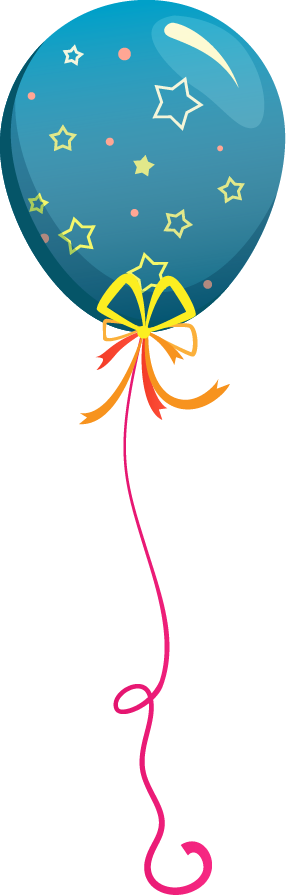 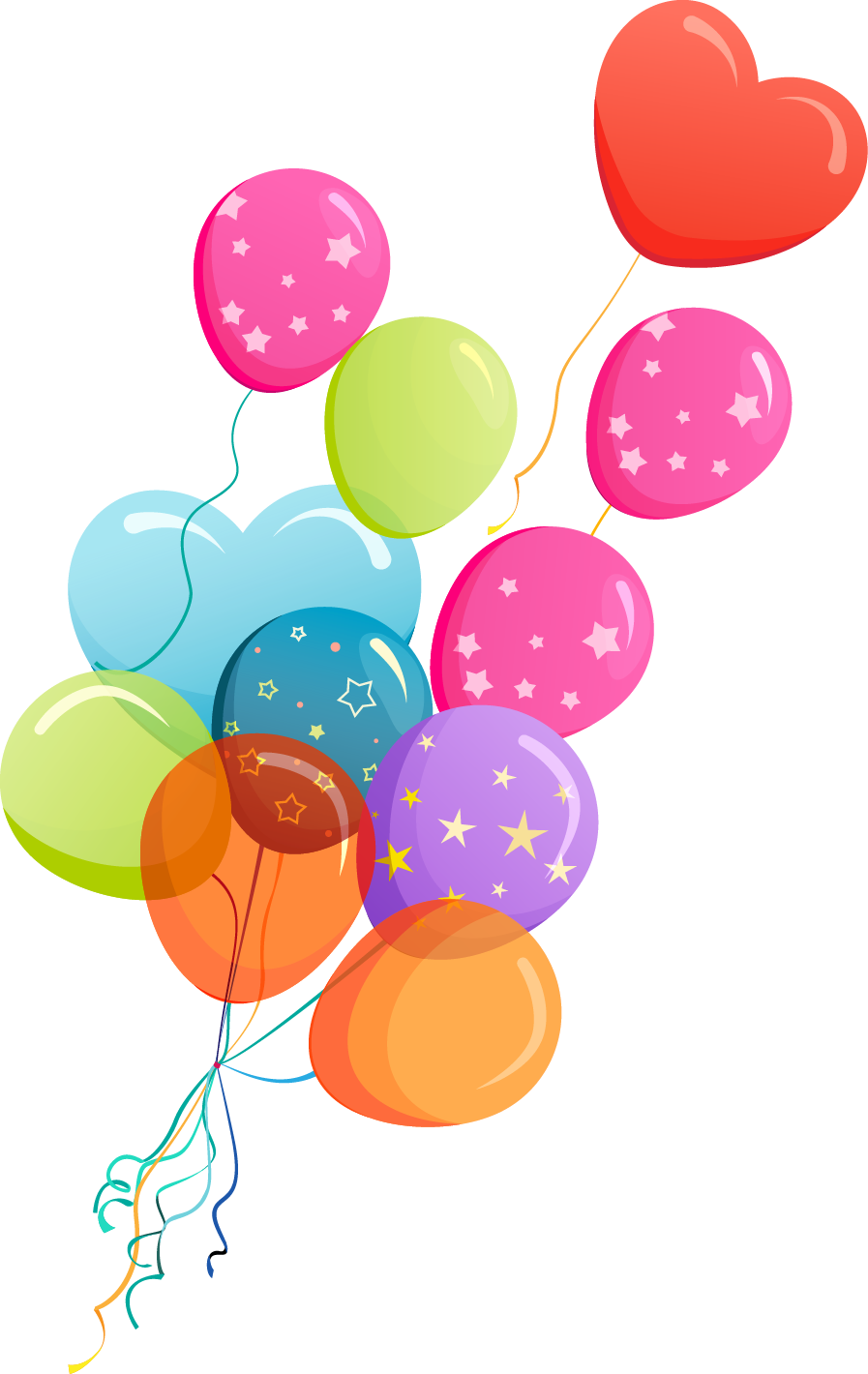 3
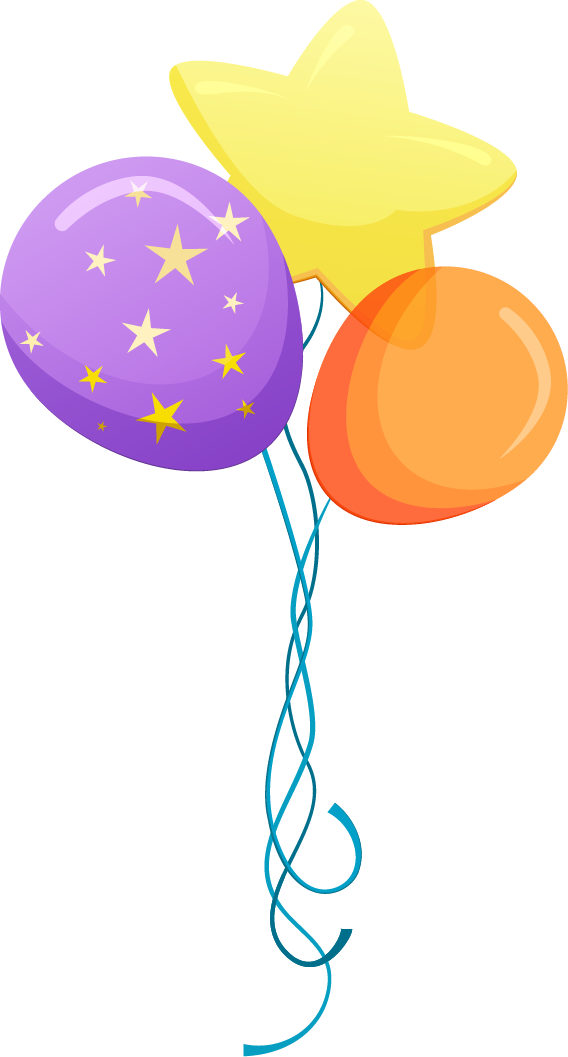 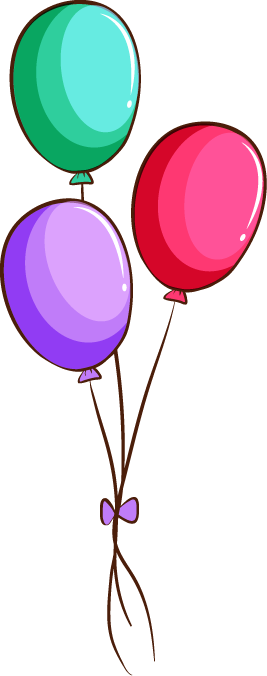 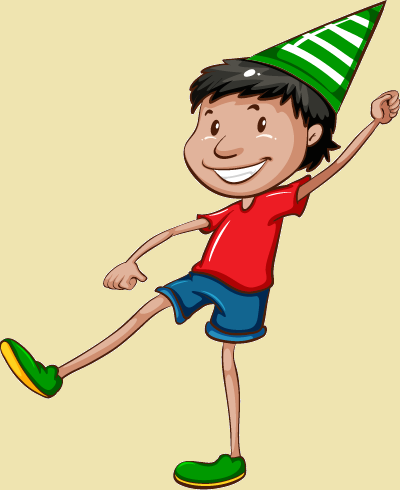 1
4
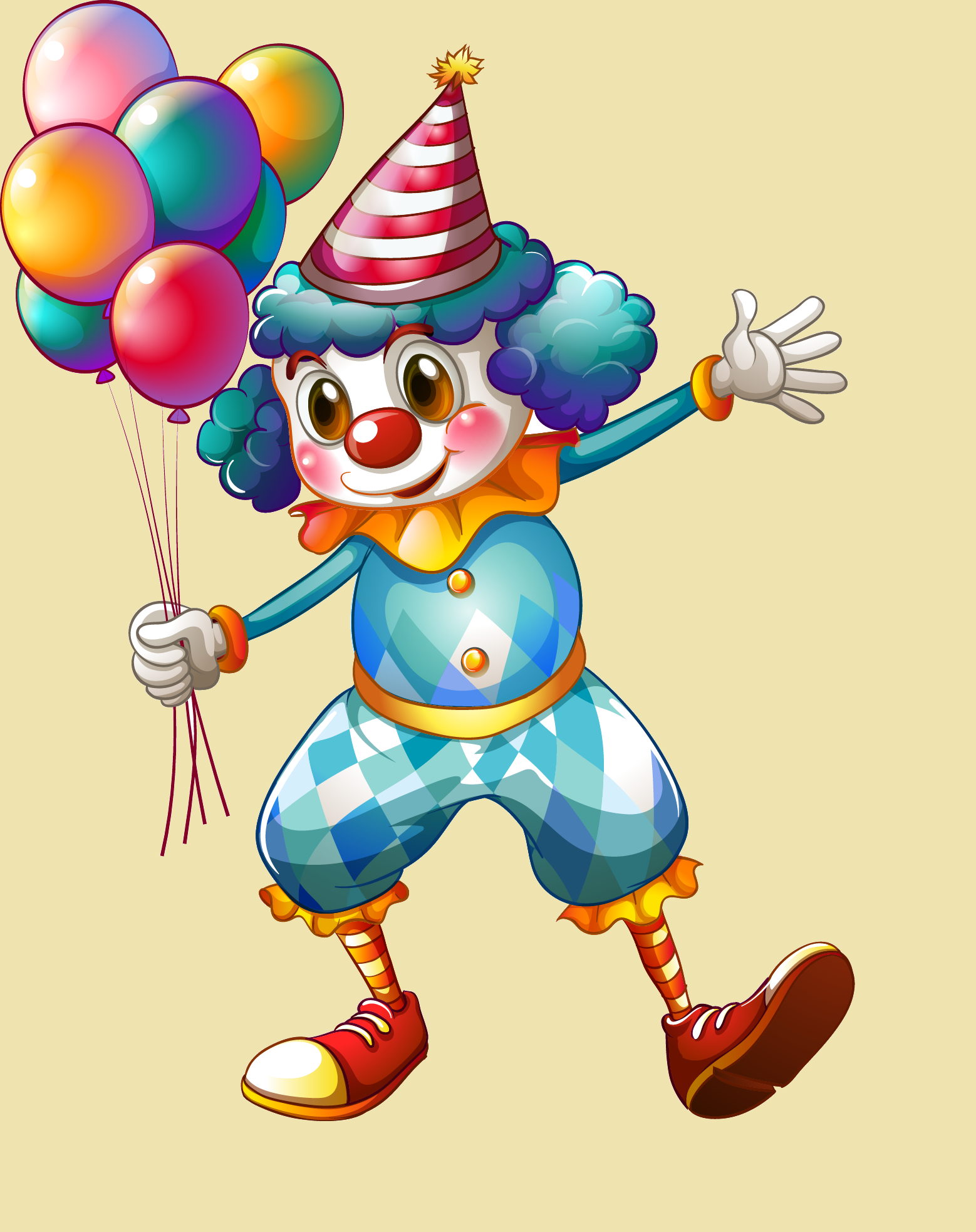 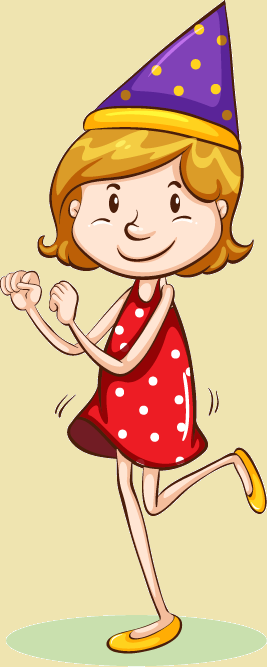 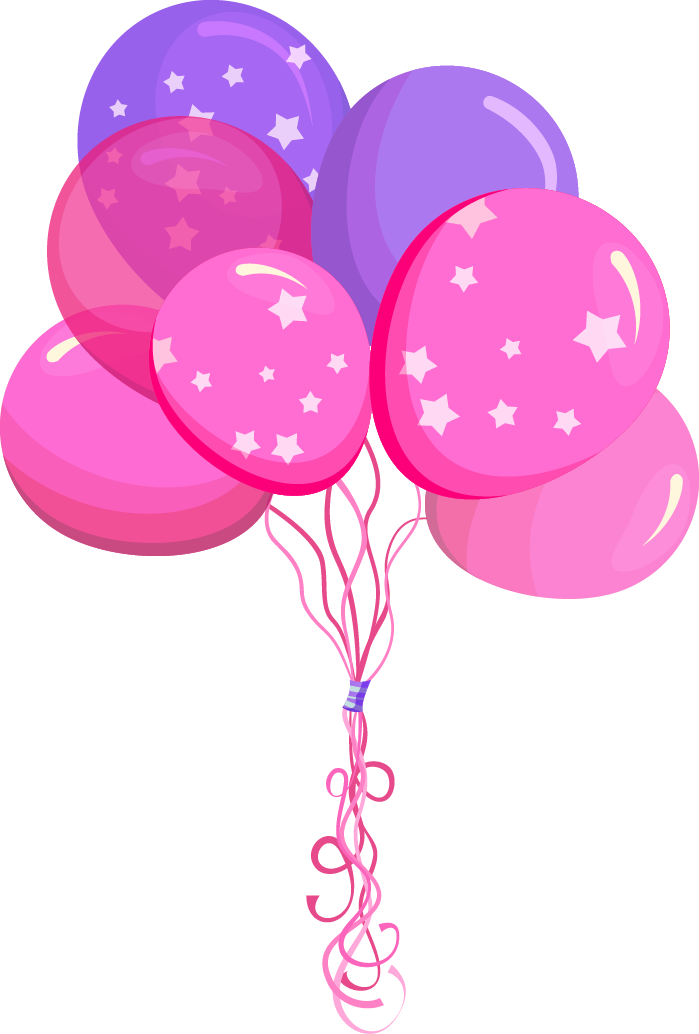 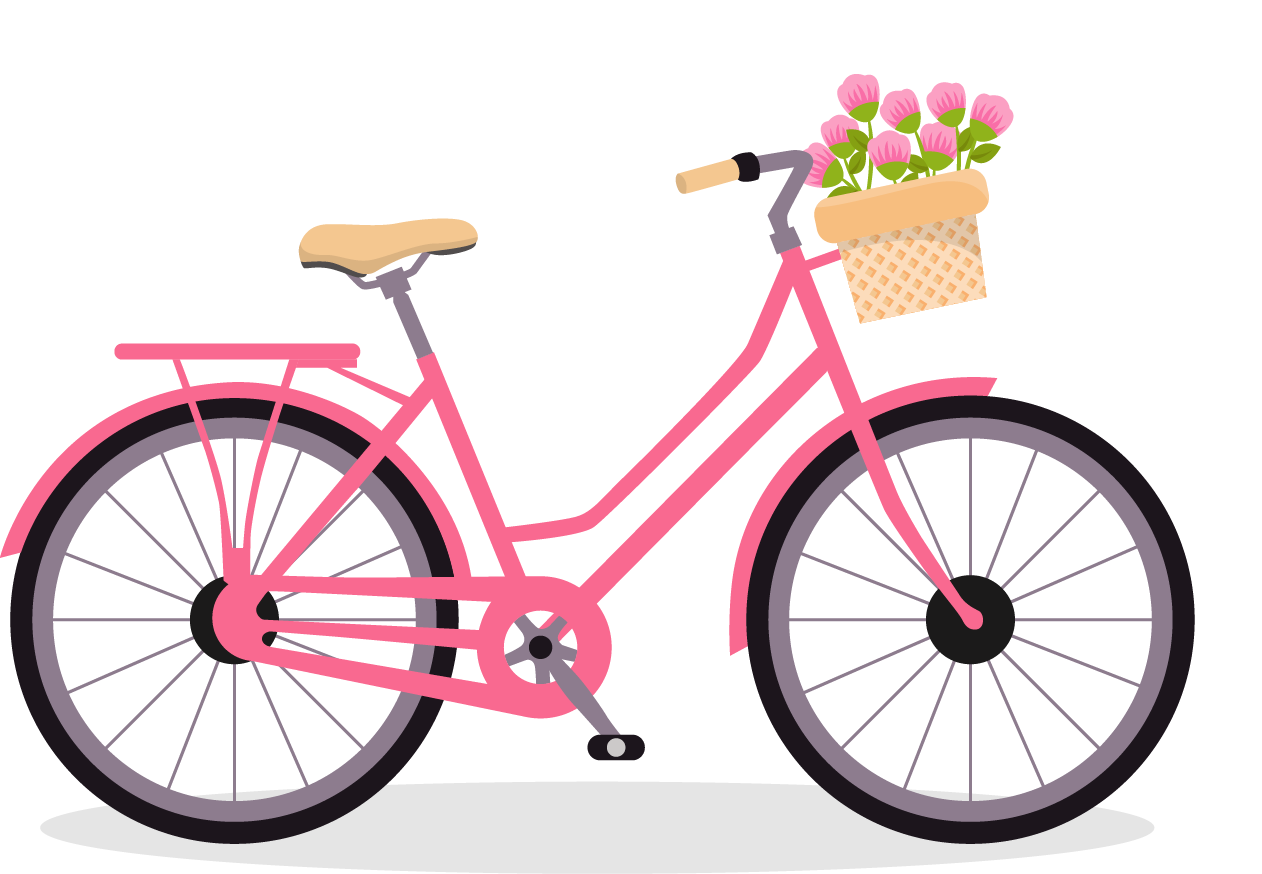 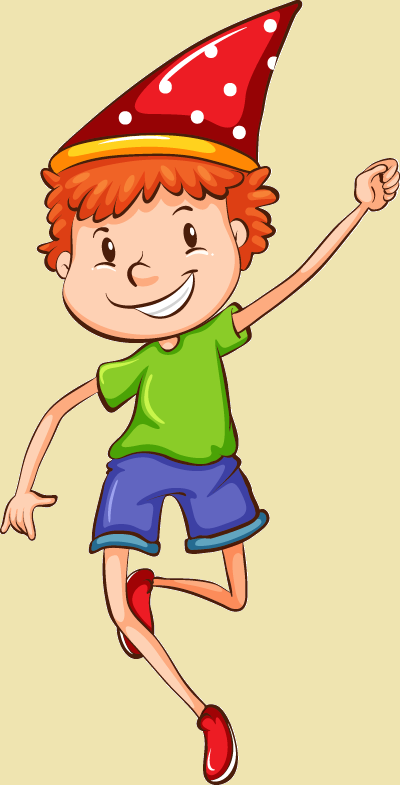 2
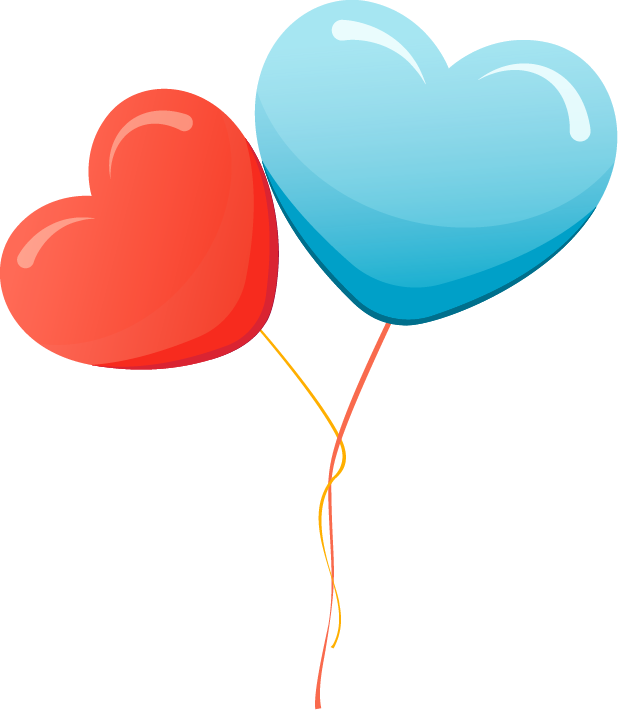 5
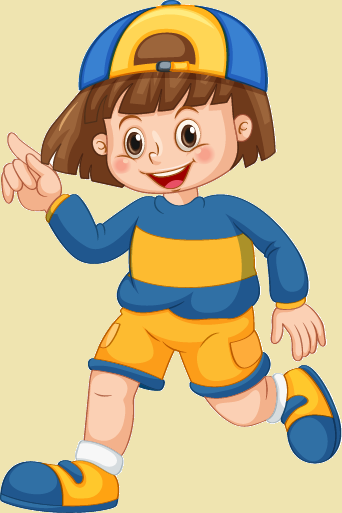 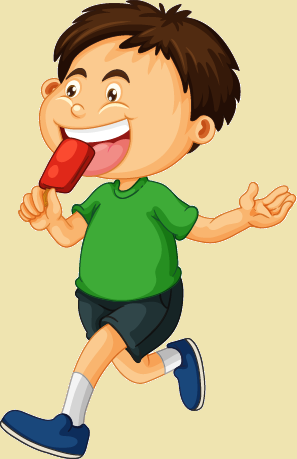 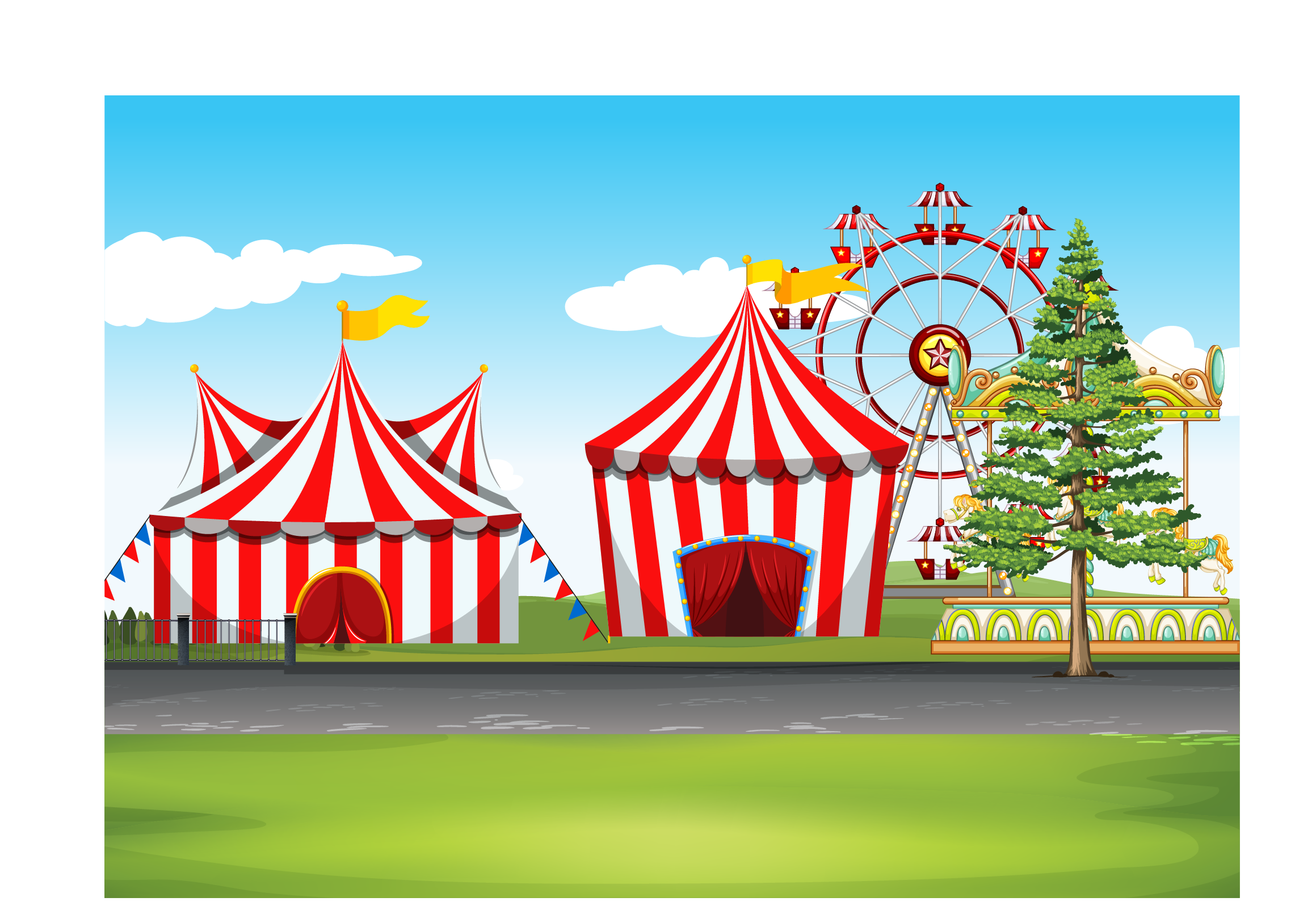 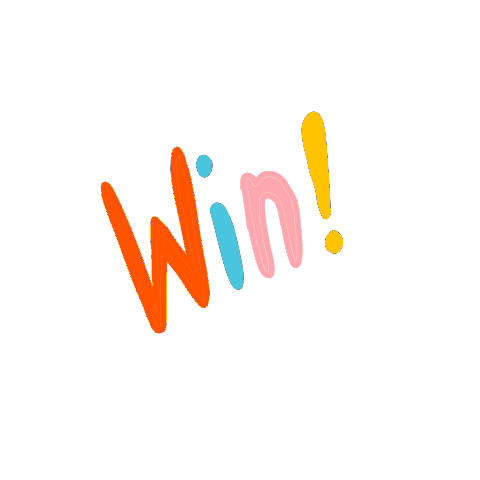 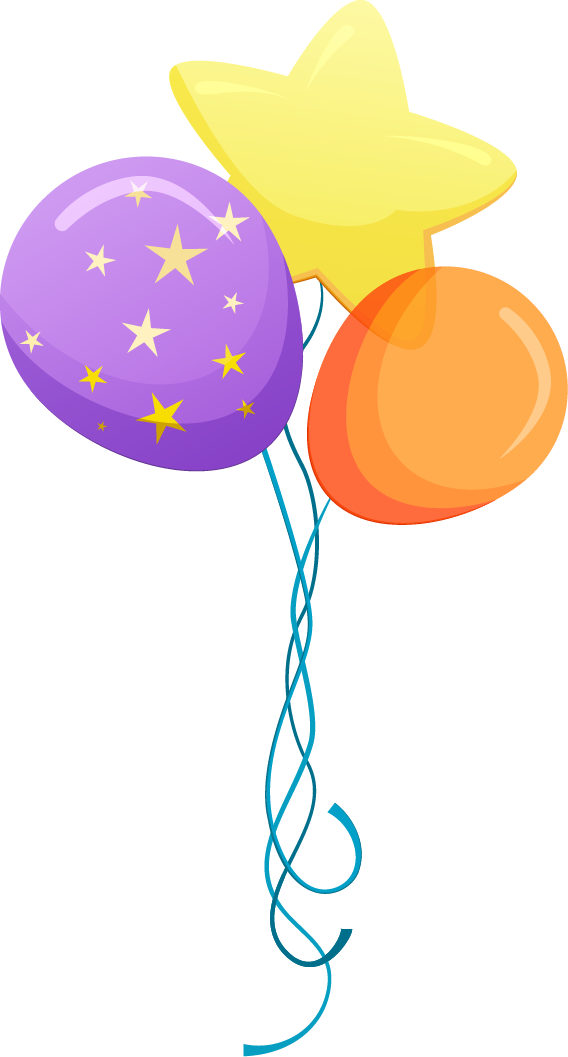 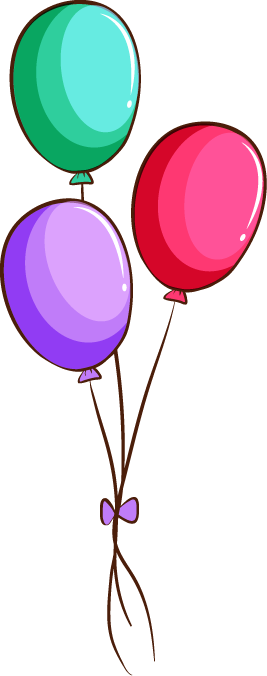 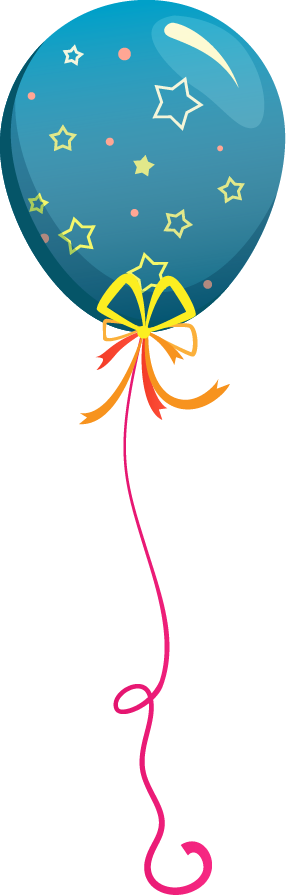 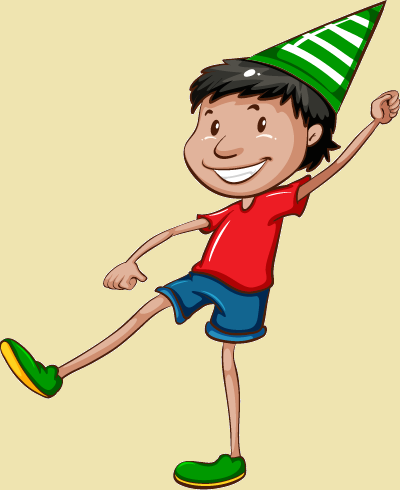 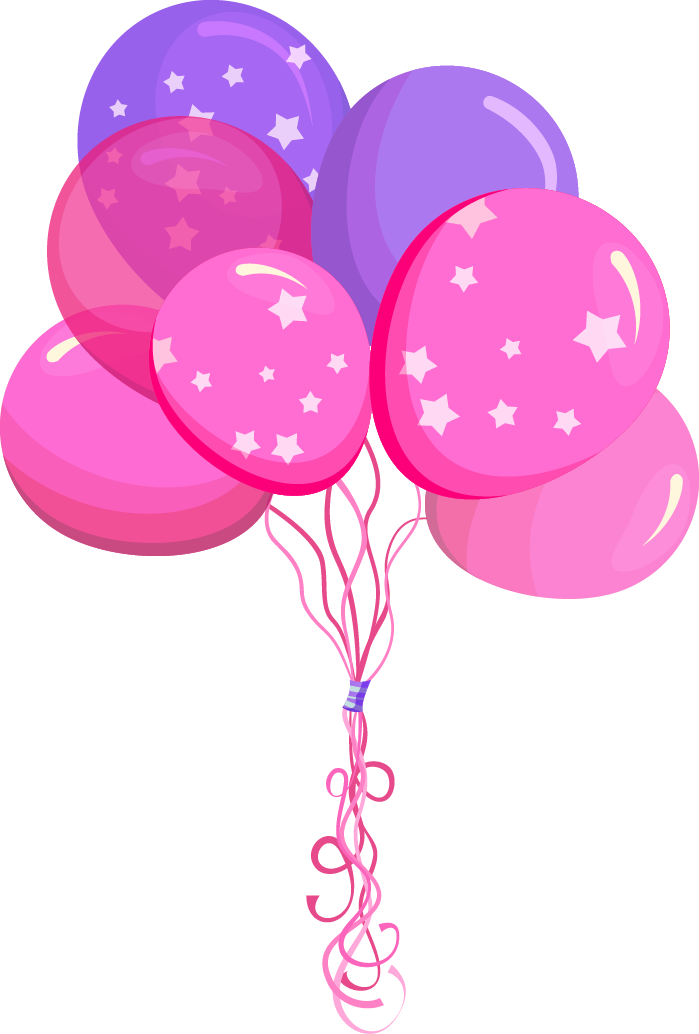 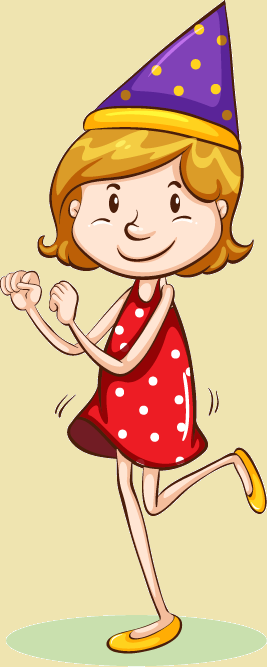 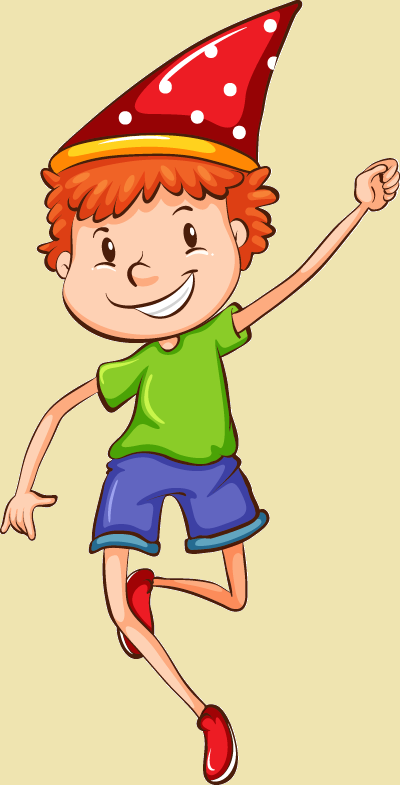 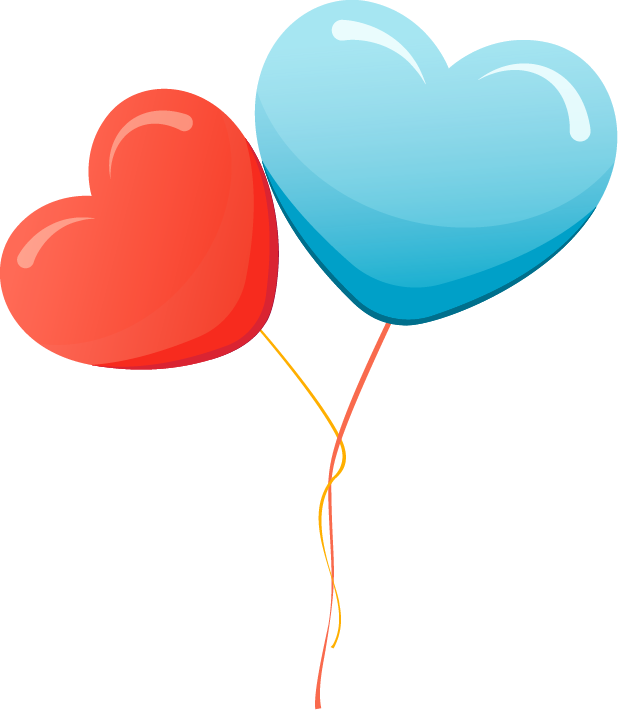 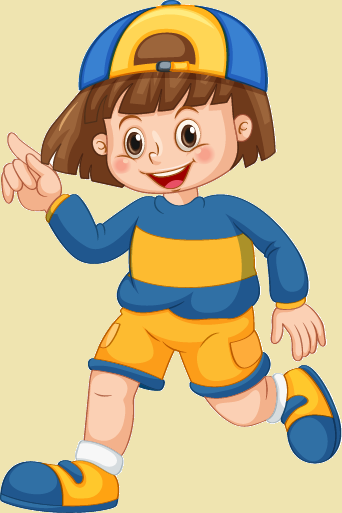 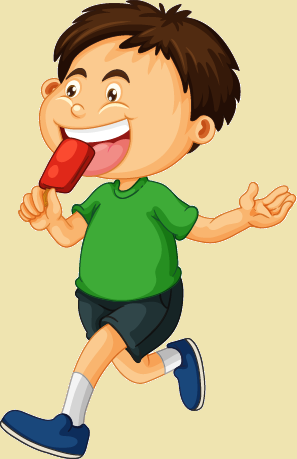 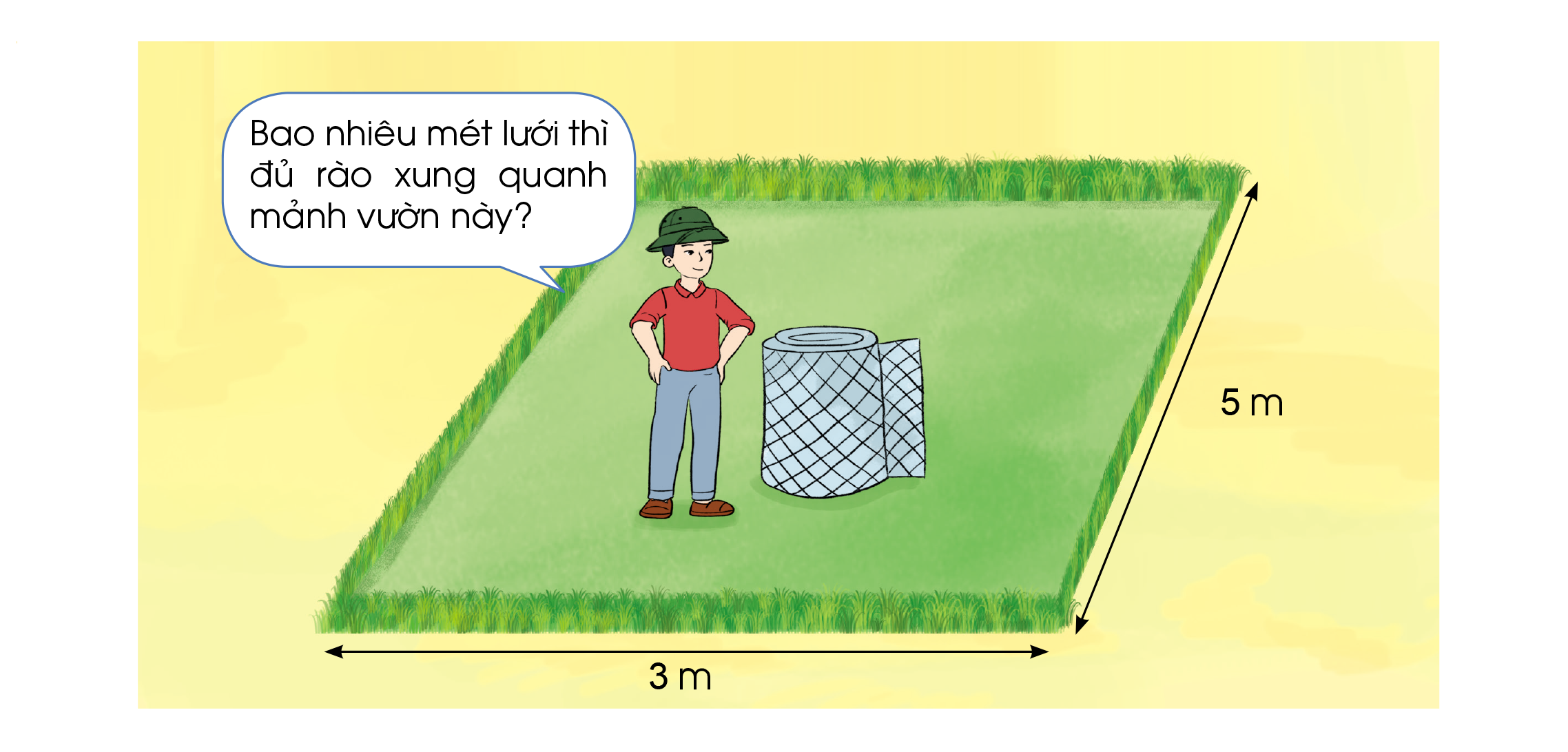 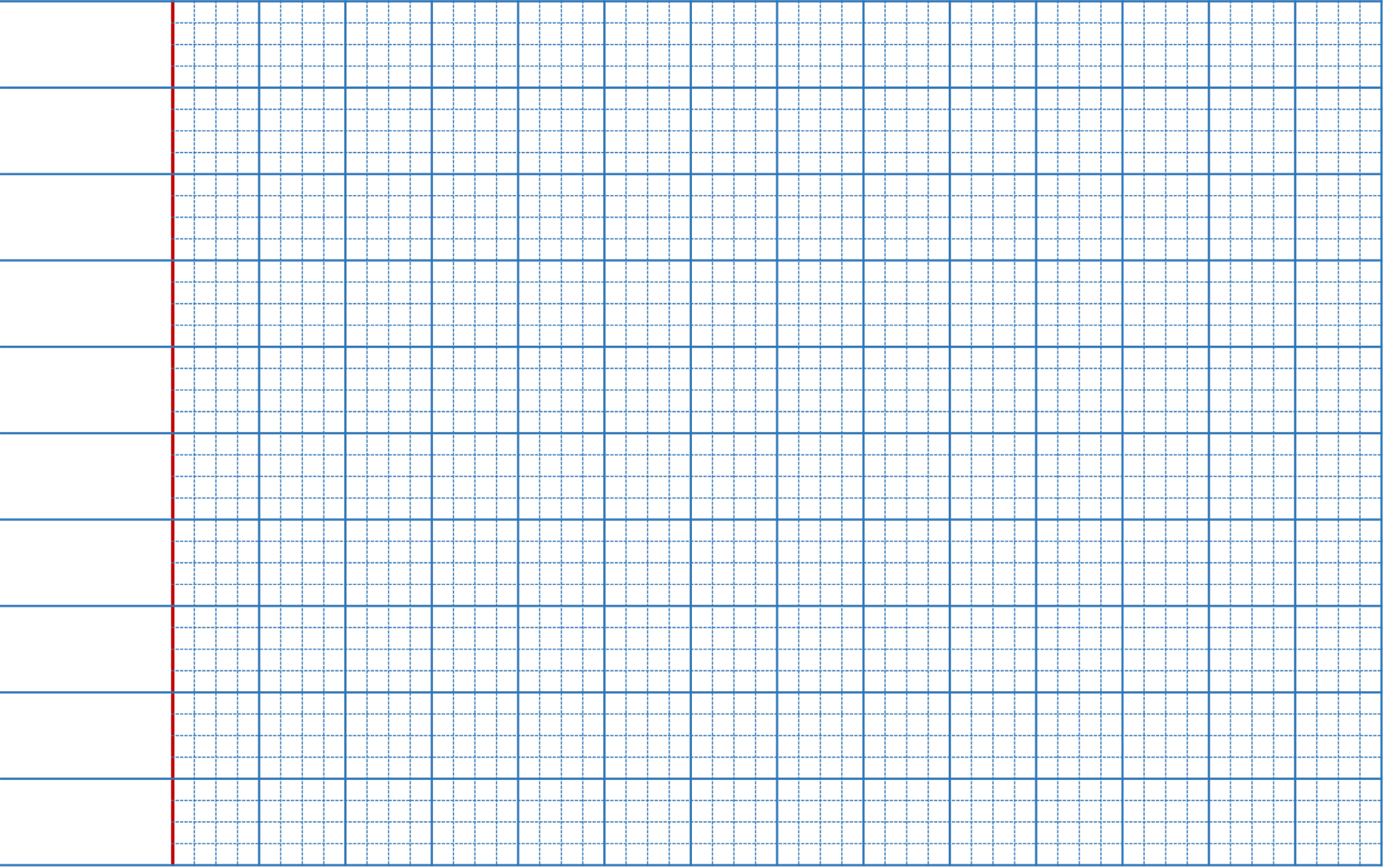 Thứ … ngày … tháng … năm 20 …
Toán
Chu vi hình chữ nhật. Chu vi hình vuông
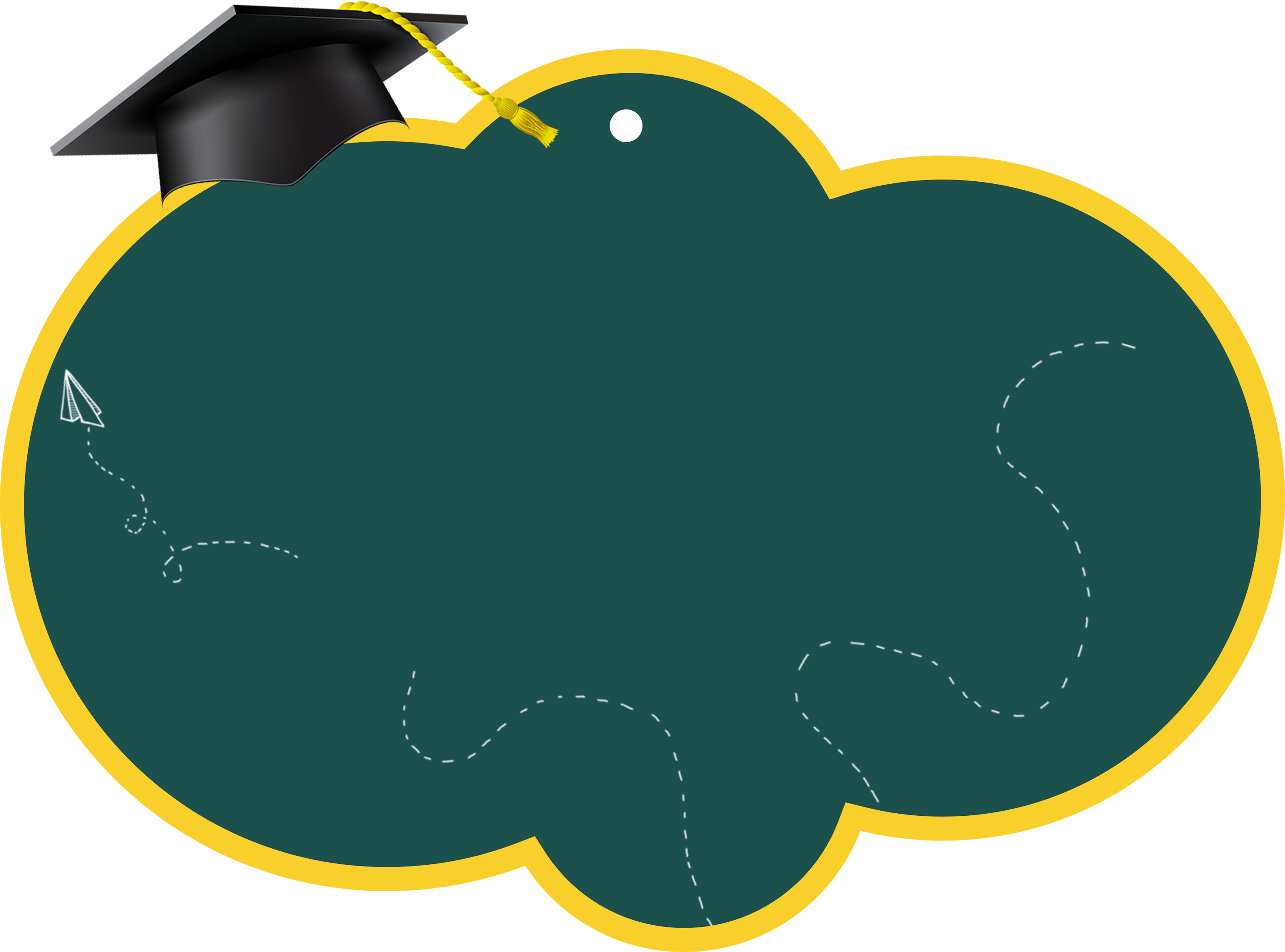 KHÁM PHÁ
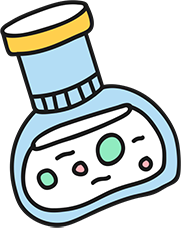 Chu vi hình chữ nhật
5 cm
A
B
Chu vi hình chữ nhật ABCD là:
5 + 2 + 5 + 2 = 14 (cm)
Hoặc (5 + 2) x 2 = 14 (cm)
2 cm
D
C
Muốn tính chu vi hình chữ nhật ta lấy chiều dài cộng với chiều rộng (cùng đơn vị đo) rồi nhân với 2.
Chu vi hình VUÔNG
3 cm
M
N
Chu vi hình vuông MNPQ là:
3 + 3 + 3 + 3 = 12 (cm)
Hoặc 3 x 4 = 12 (cm)
P
Q
Muốn tính chu vi hình vuông ta lấy độ dài một cạnh nhân với 4.
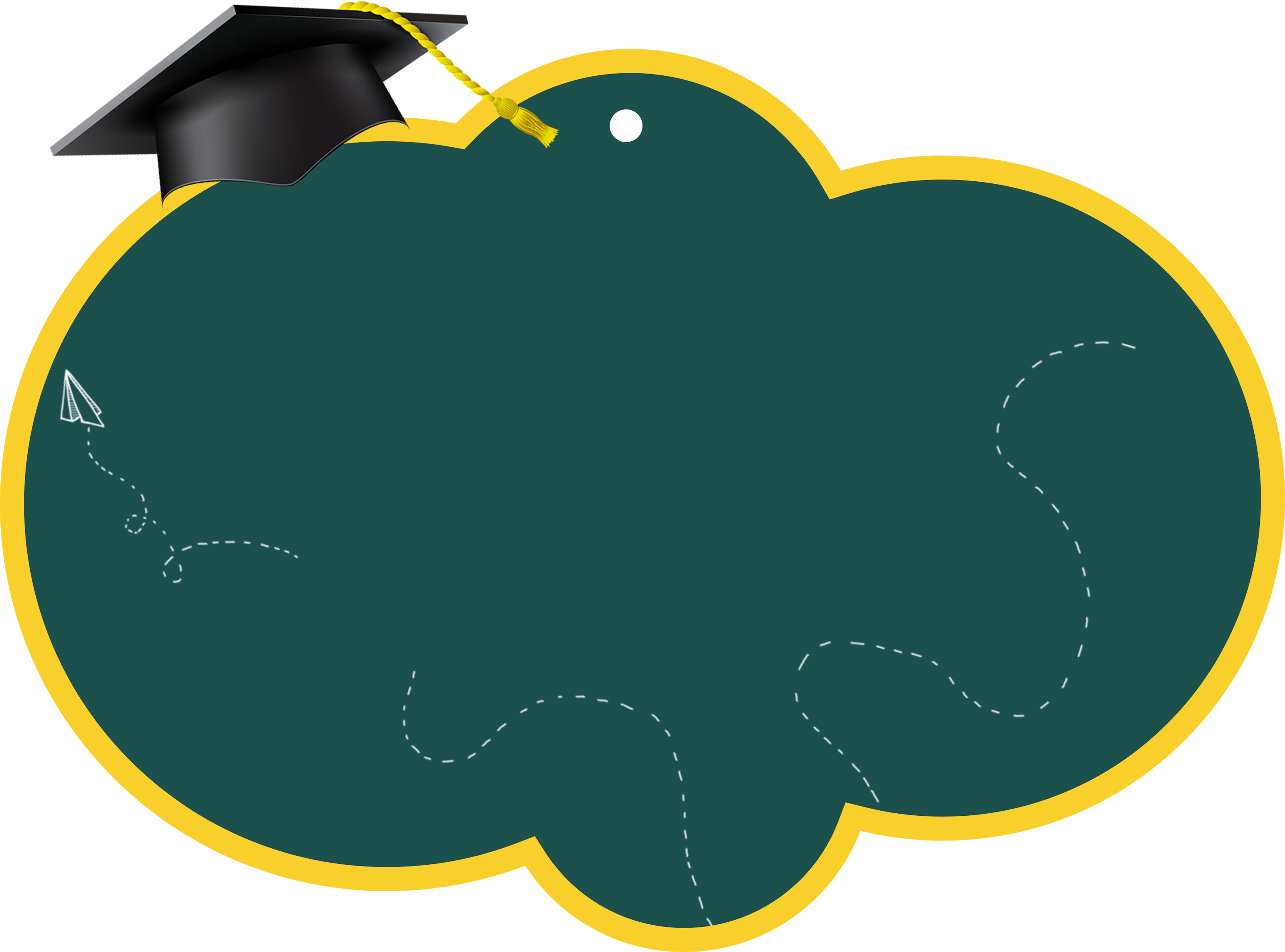 Luyện tập
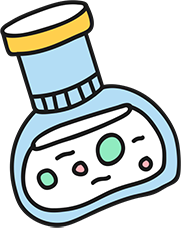 1. Tính chu vi các hình chữ nhật, hình vuông sau:
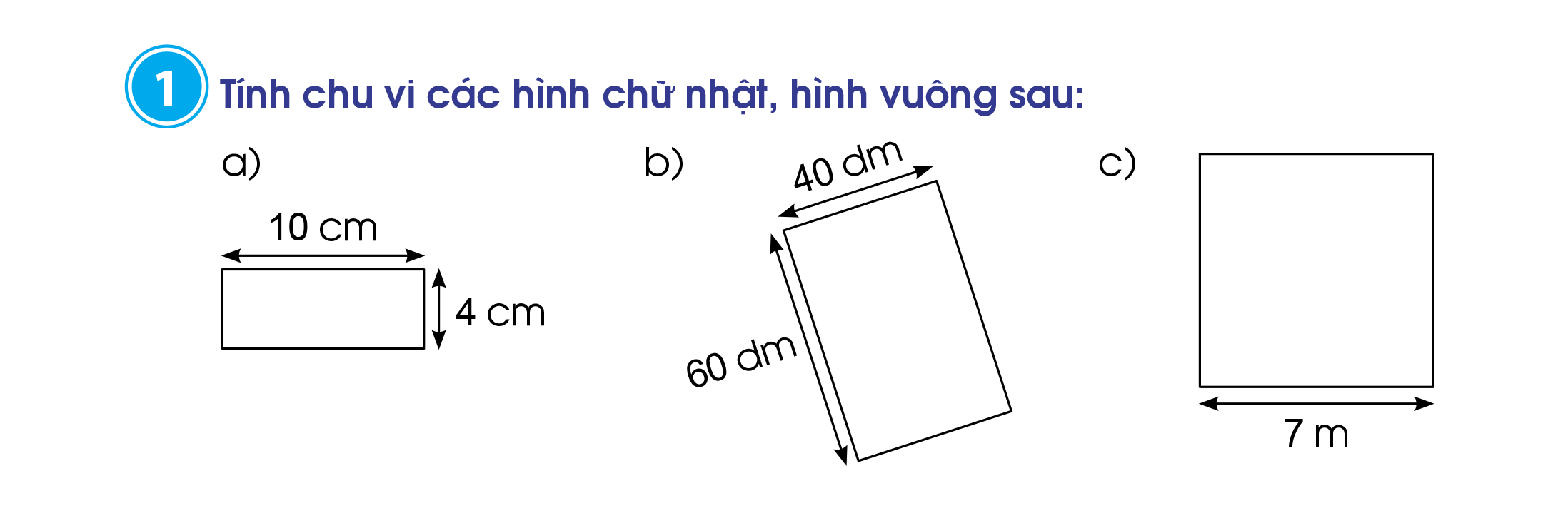 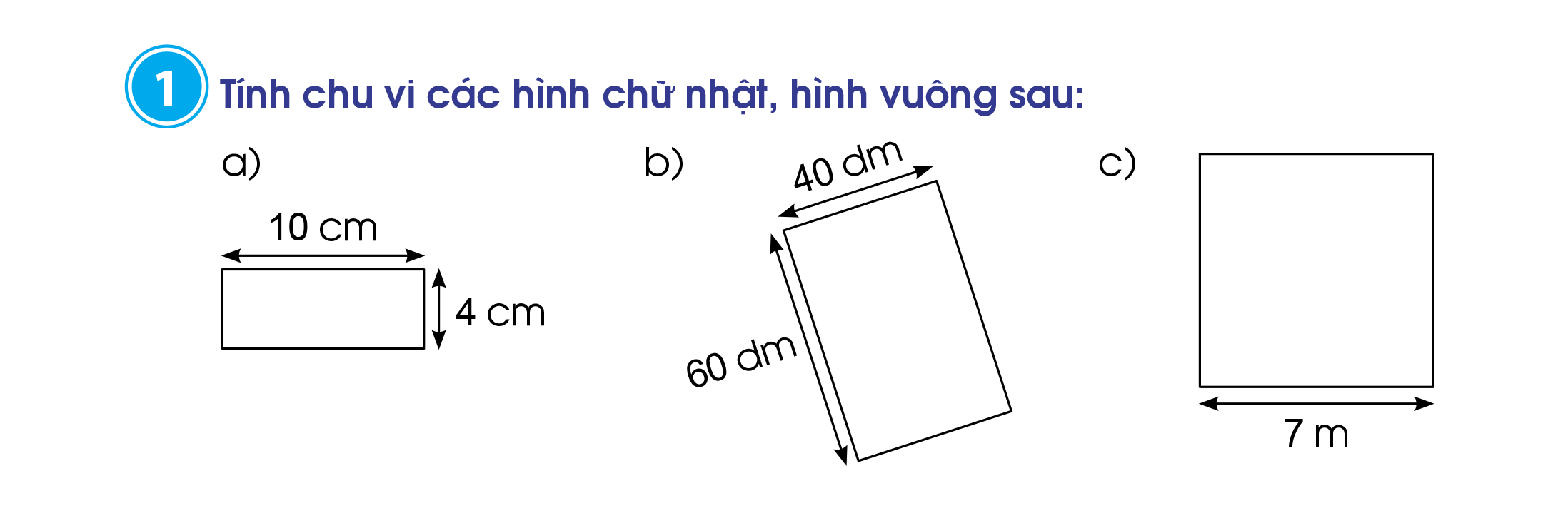 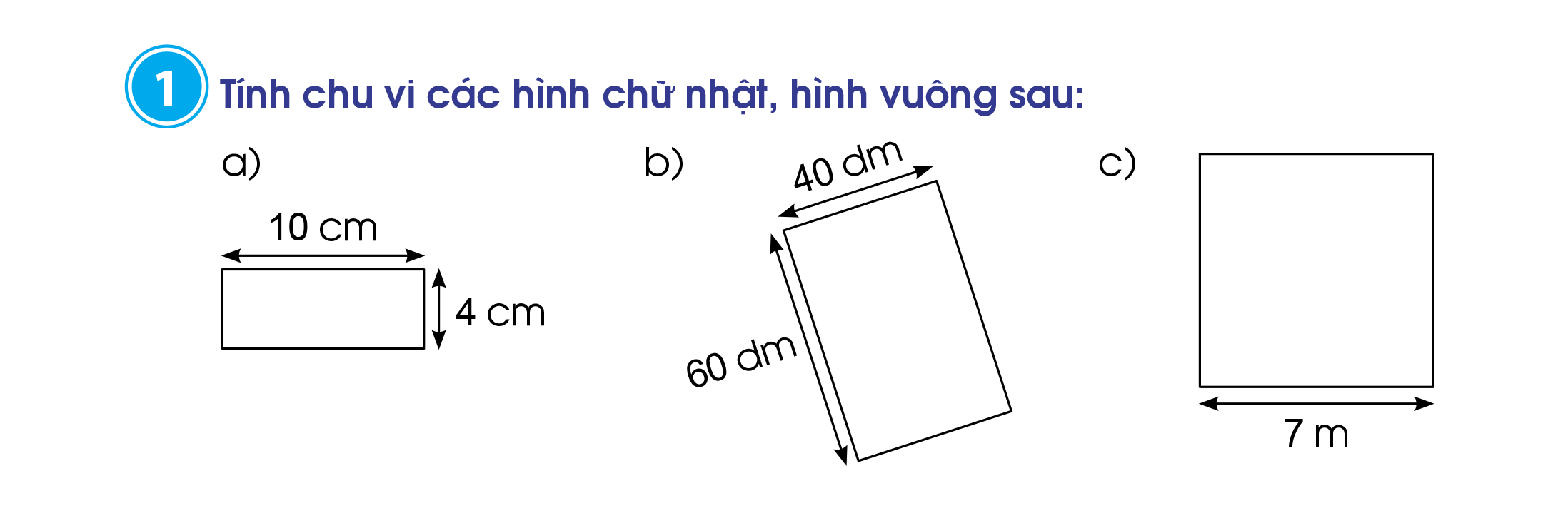 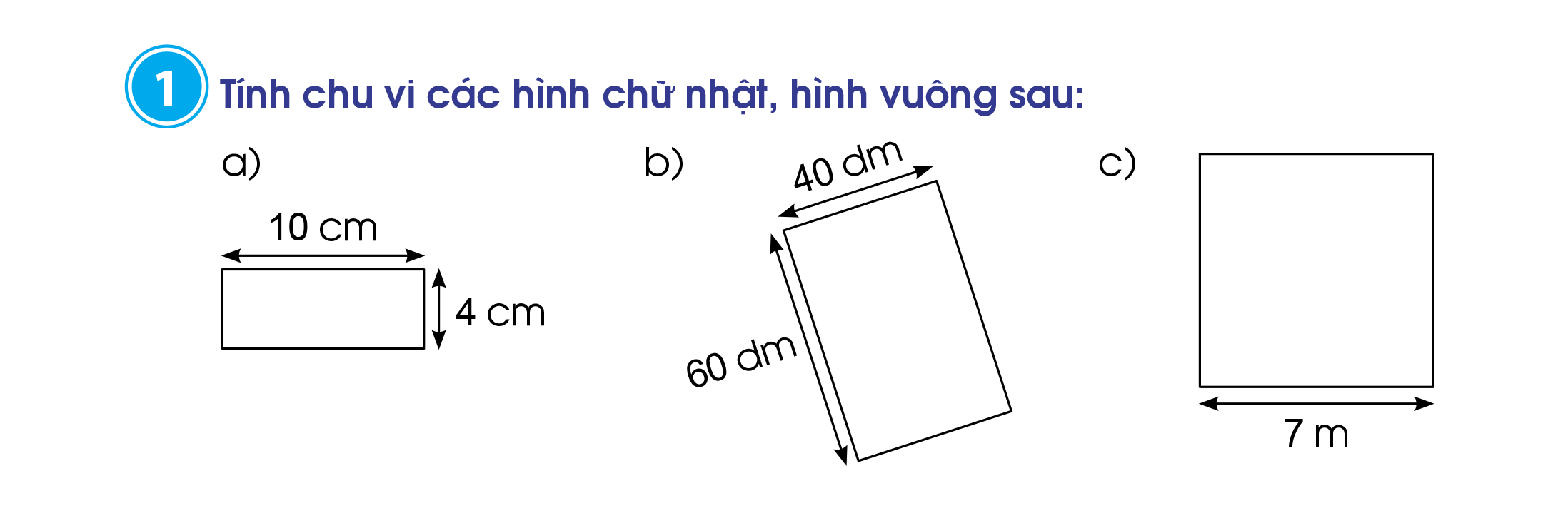 1. Tính chu vi các hình chữ nhật, hình vuông sau:
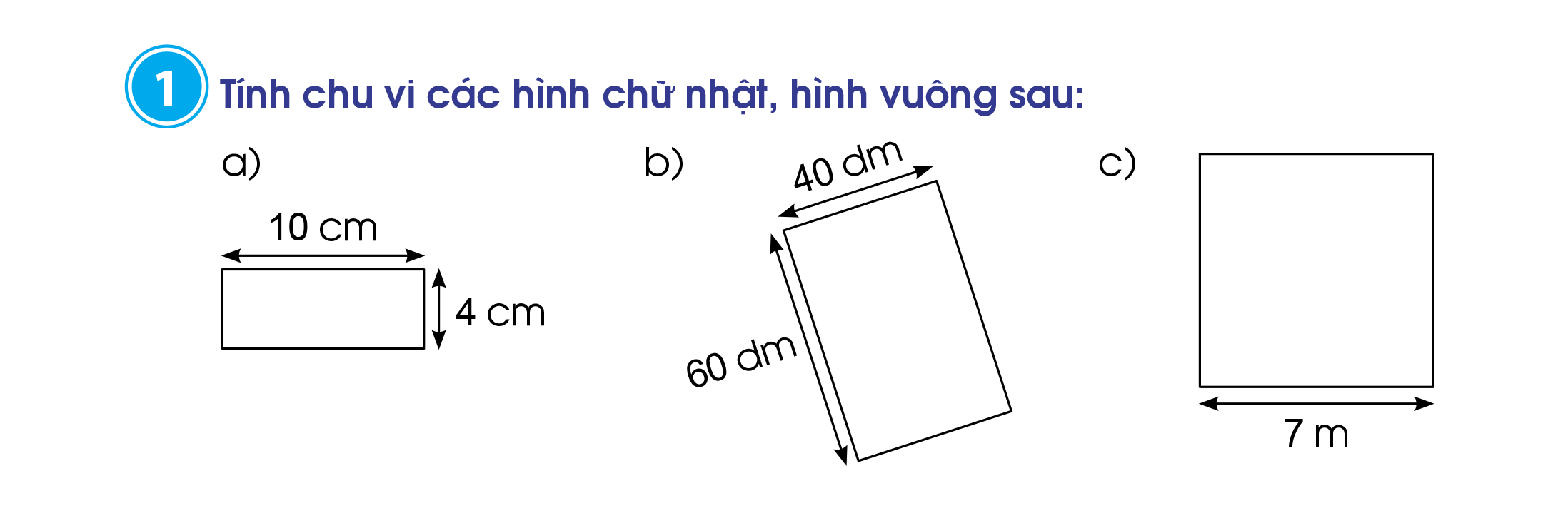 Chiều dài  : 10cm
Chiều rộng: 4cm
Bài giải
Chu vi hình chữ nhật đó là:
(10 + 4) x 2 = 28 (cm)
                            Đáp số: 28 cm
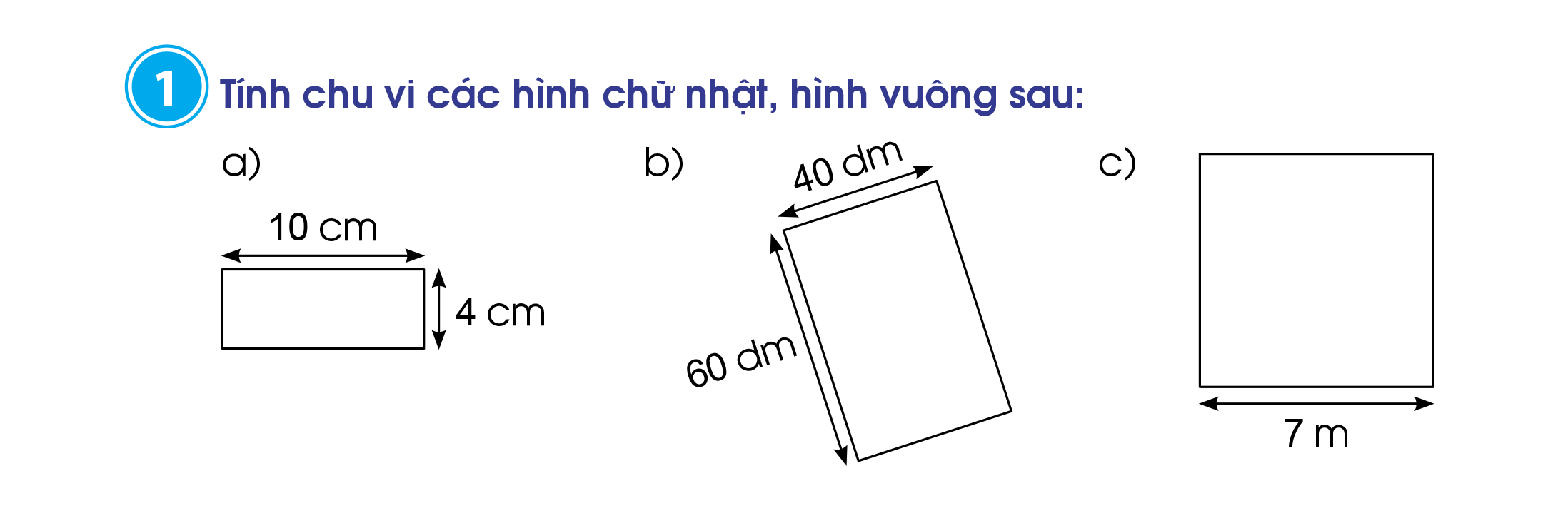 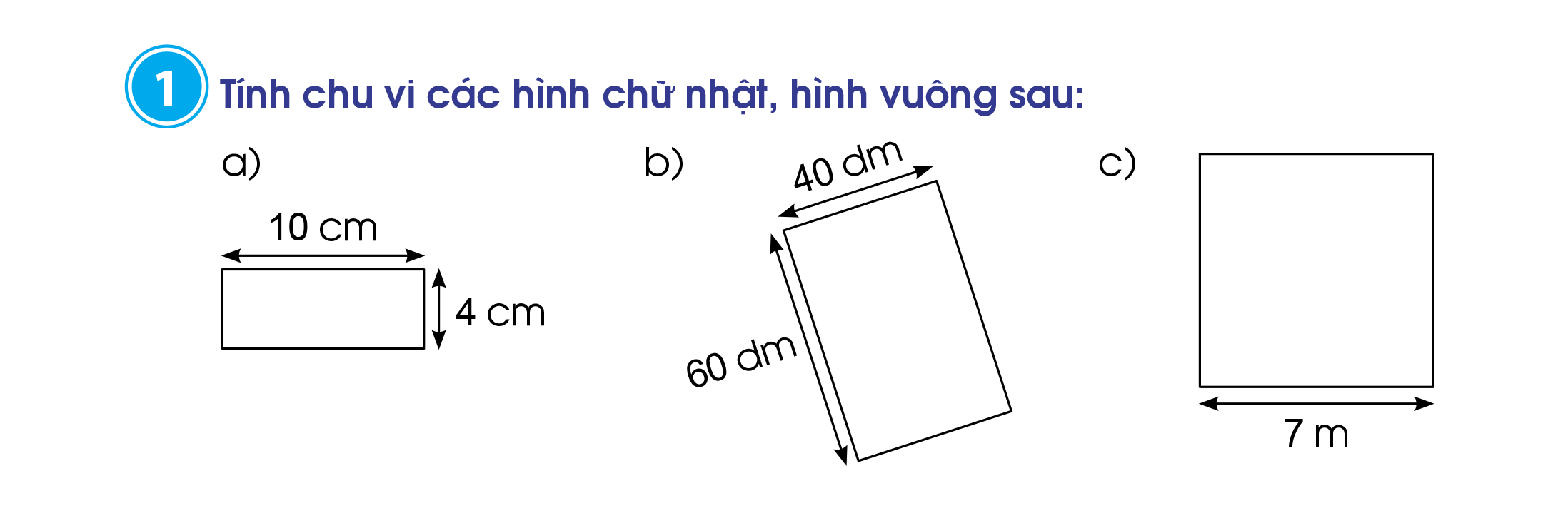 1. Tính chu vi các hình chữ nhật, hình vuông sau:
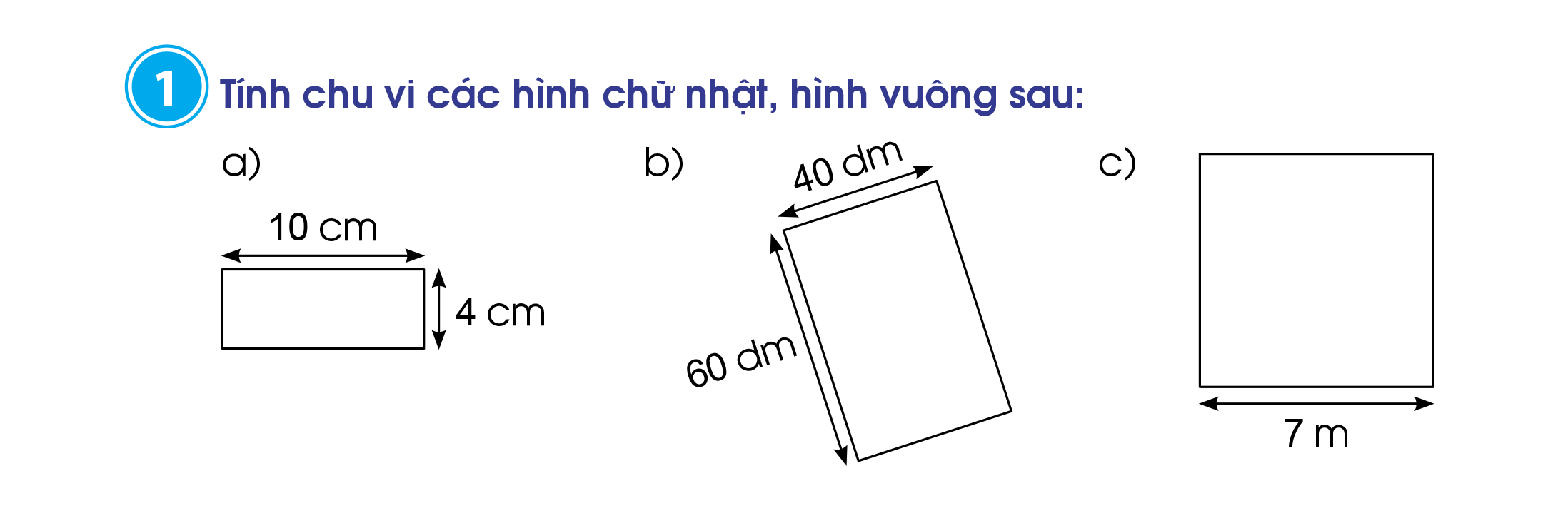 Chiều dài  : 60 dm
Chiều rộng: 40 dm
Bài giải
Chu vi hình chữ nhật đó là:
(60 + 40) x 2 = 200 (dm)
                            Đáp số: 200 dm
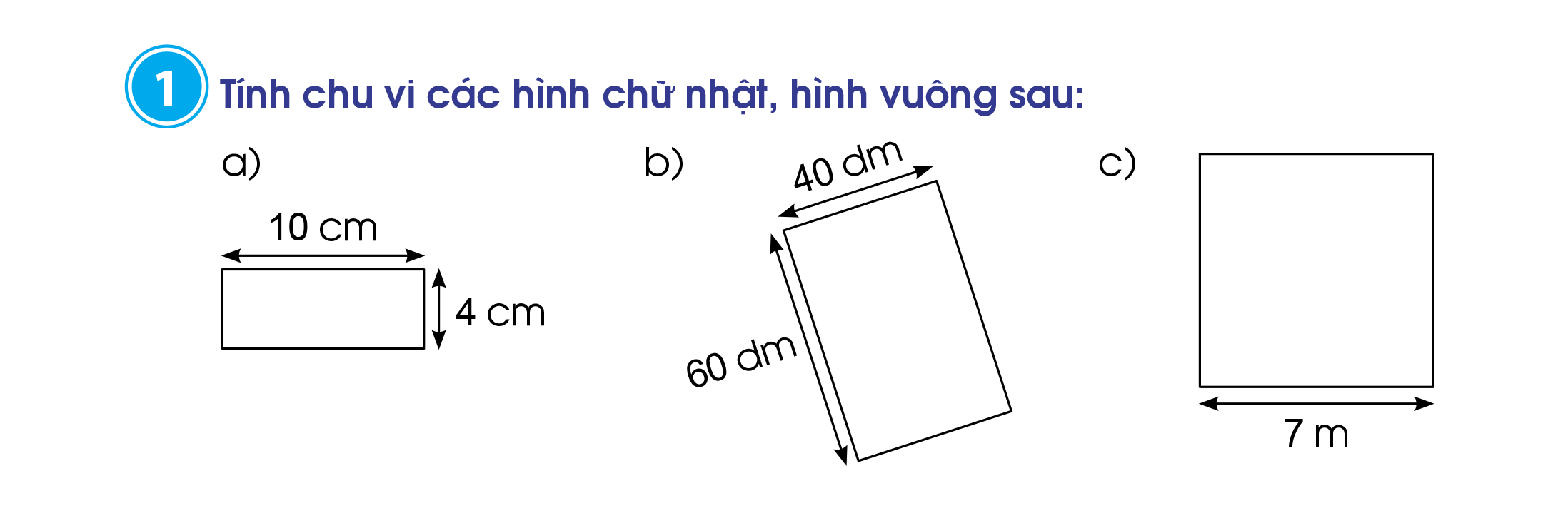 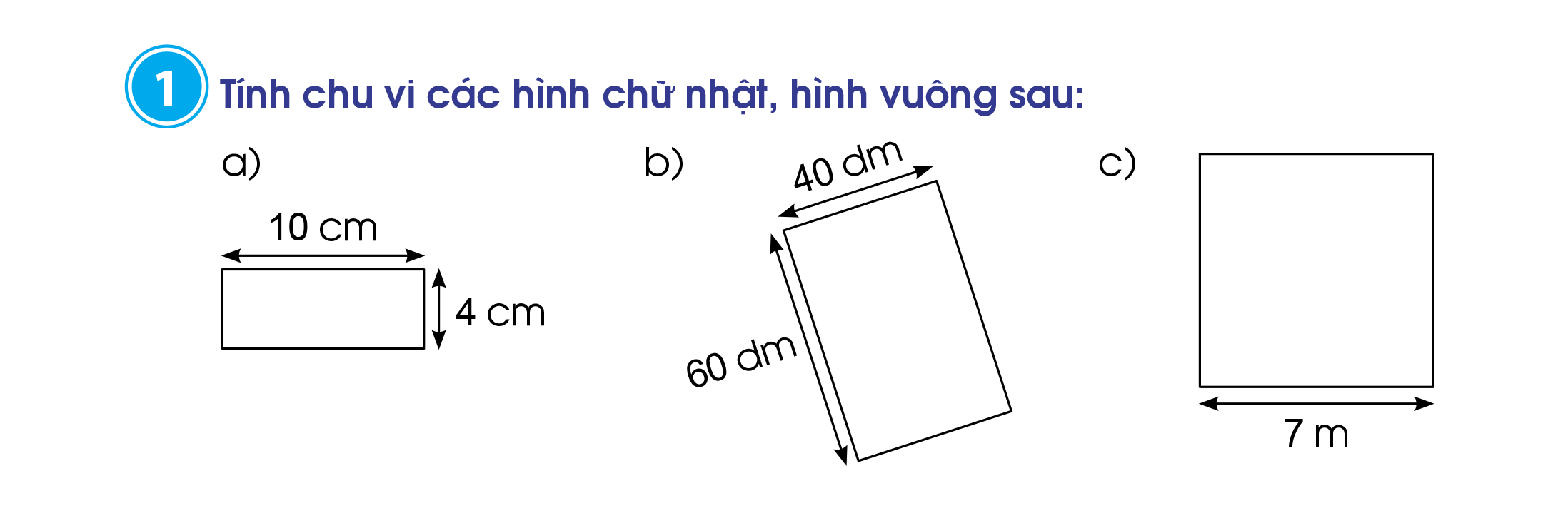 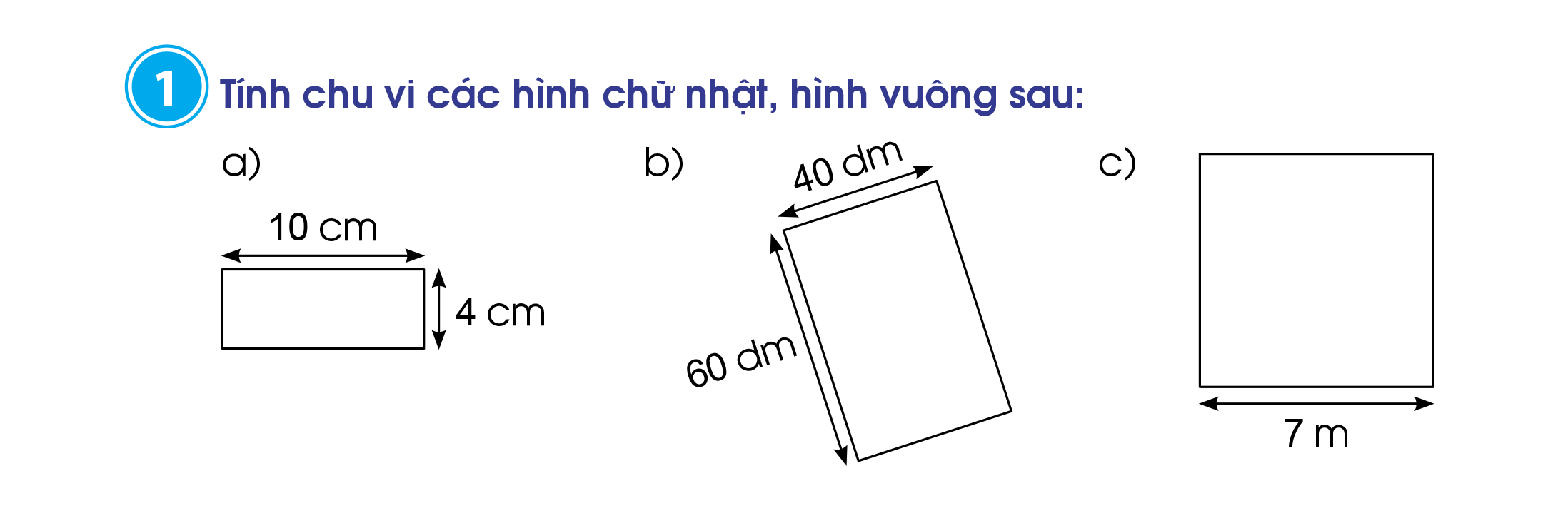 1. Tính chu vi các hình chữ nhật, hình vuông sau:
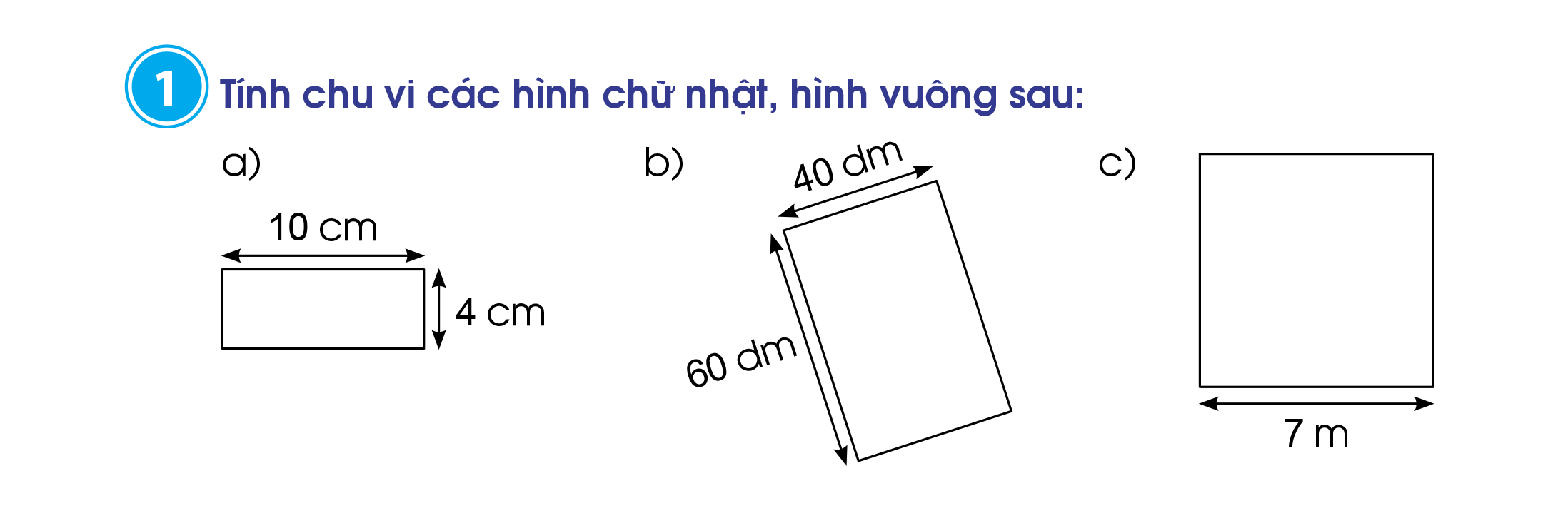 Độ dài cạnh: 7 m
Bài giải
Chu vi hình vuông đó là:
7 x 4 = 28 (m)
                            Đáp số: 28 m
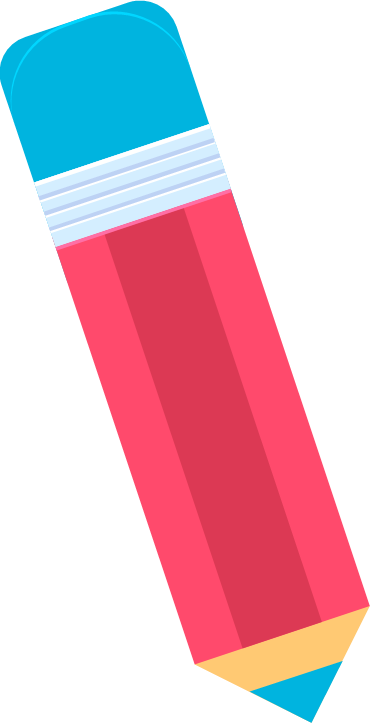 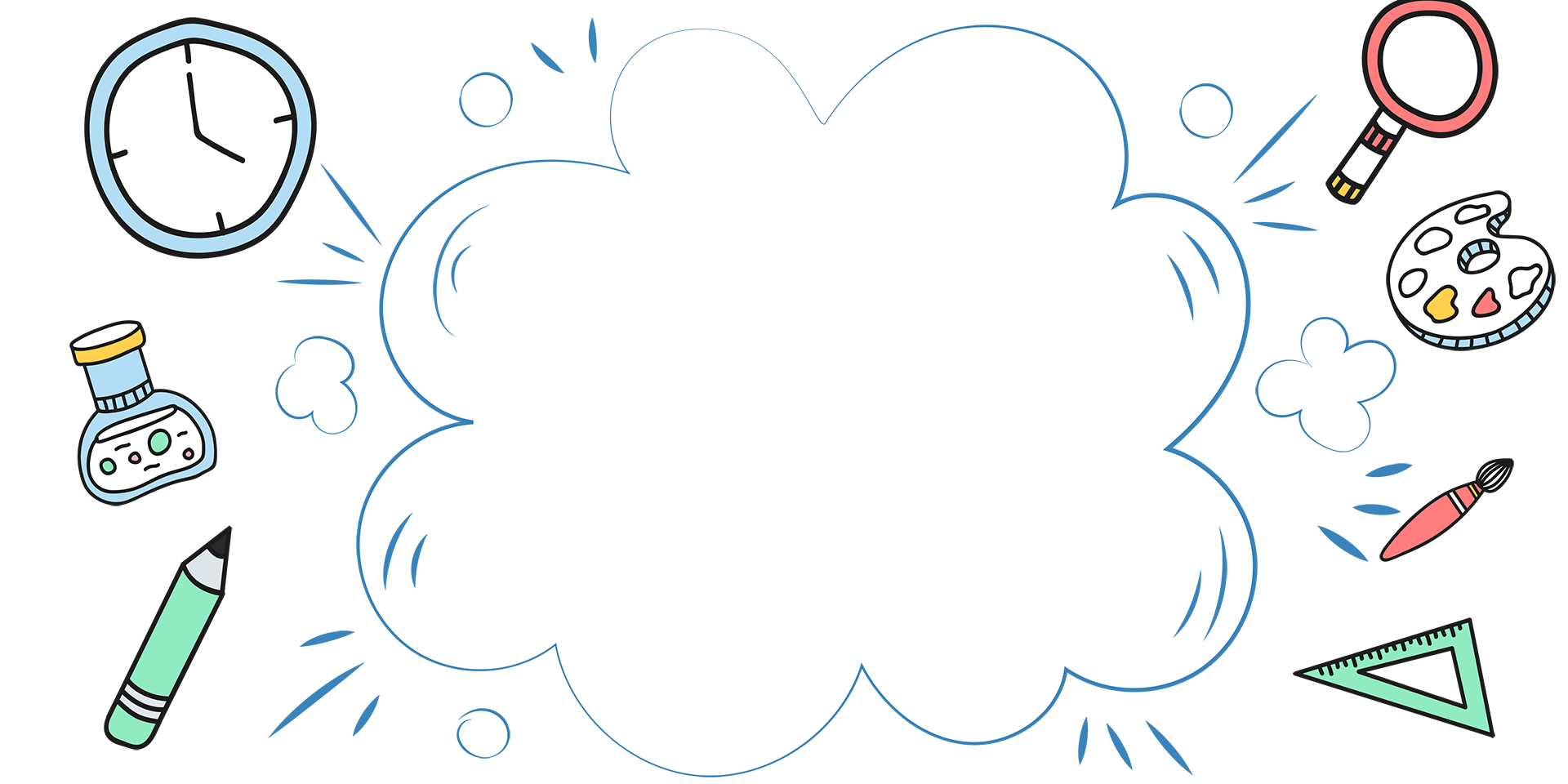 Dặn
dò
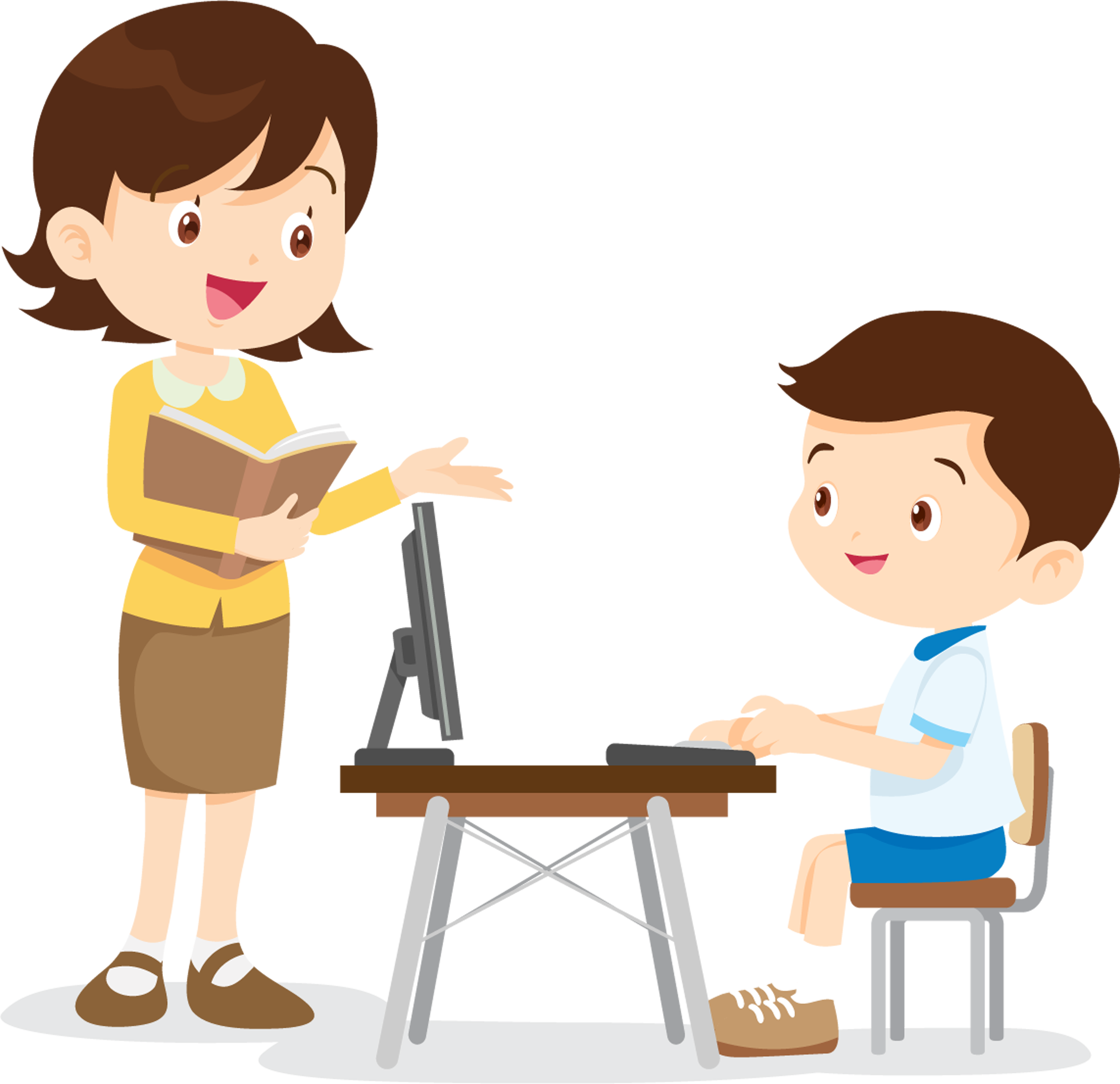 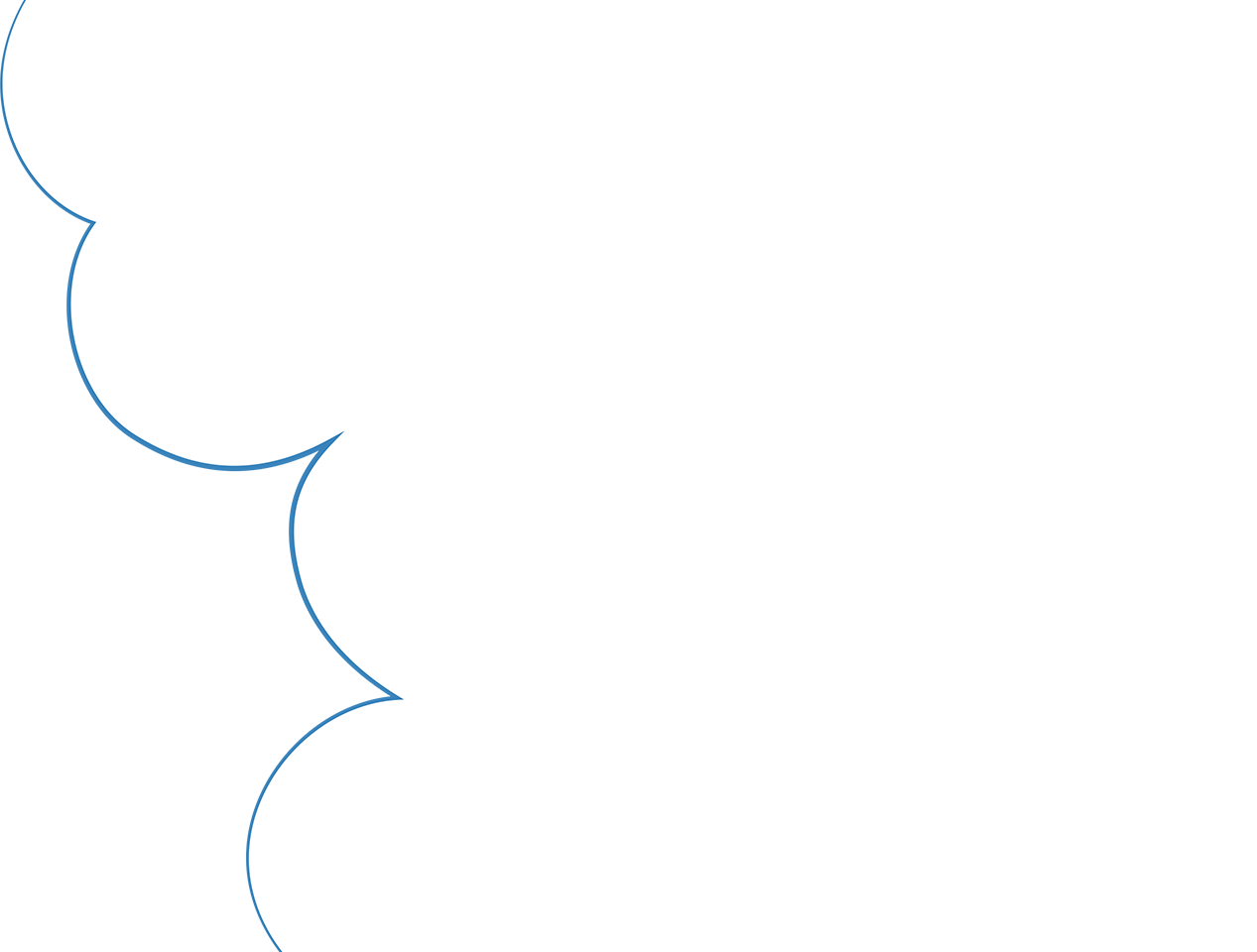 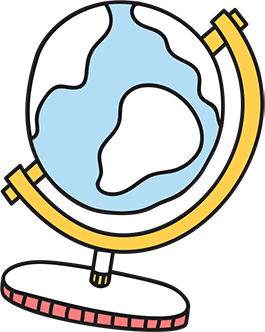 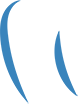 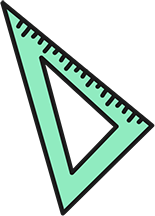 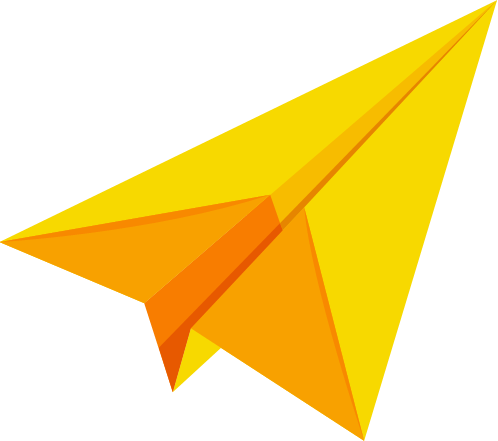 Tạm biệt 
các em
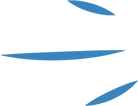 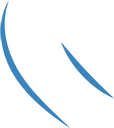 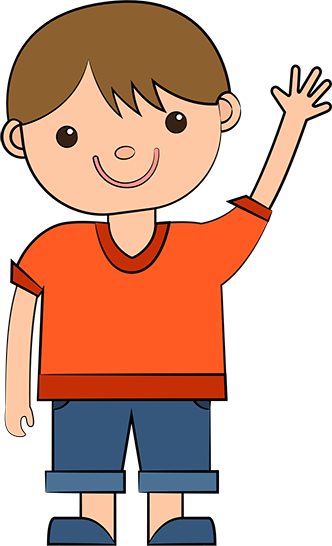 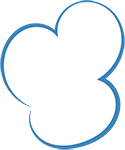 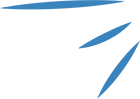 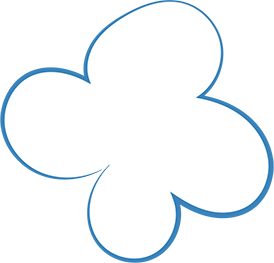 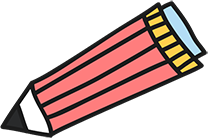 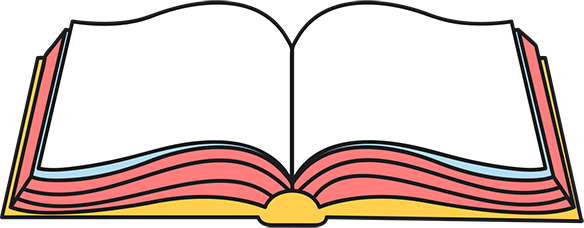 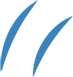 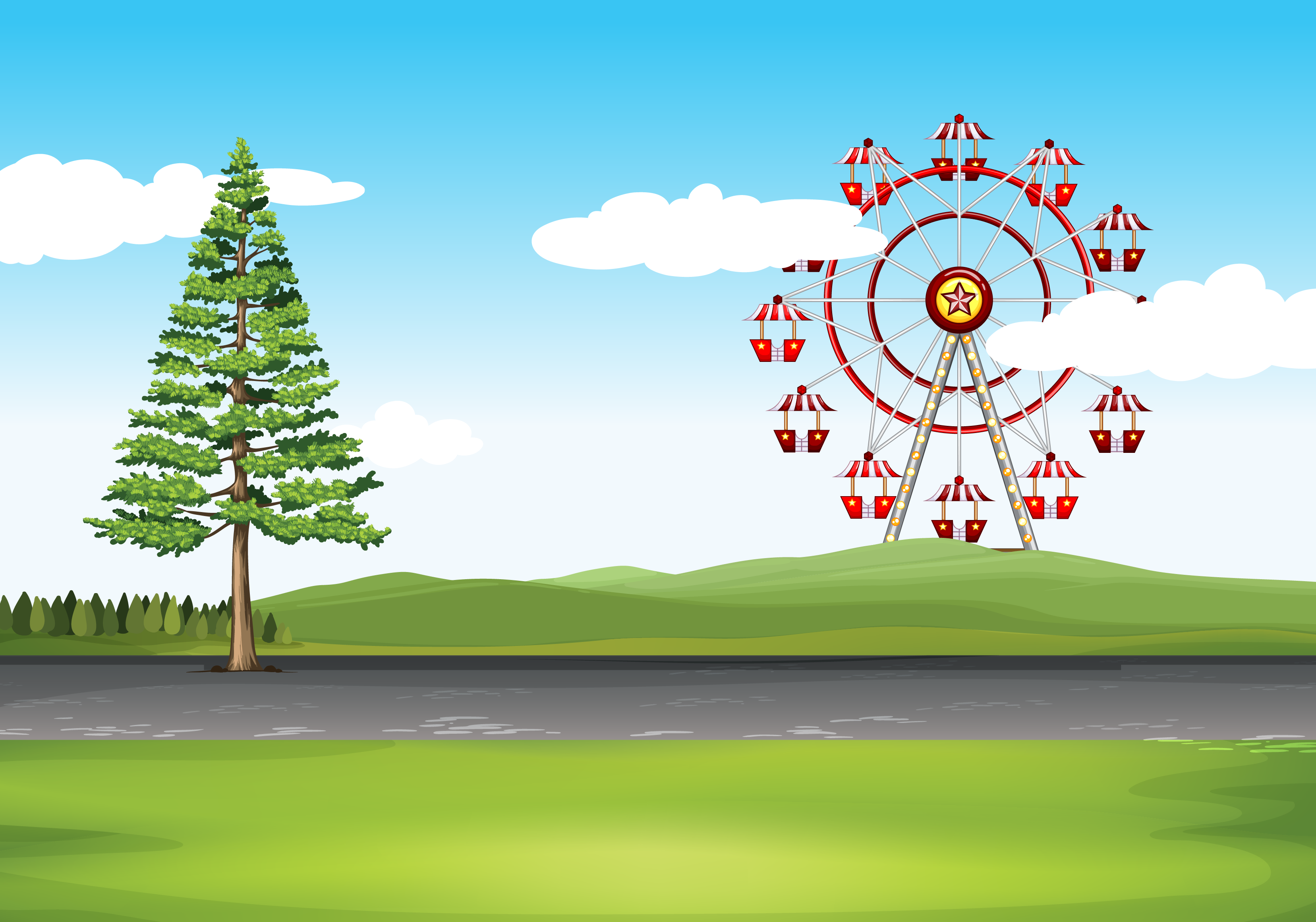 Đâu là hình chữ nhật?
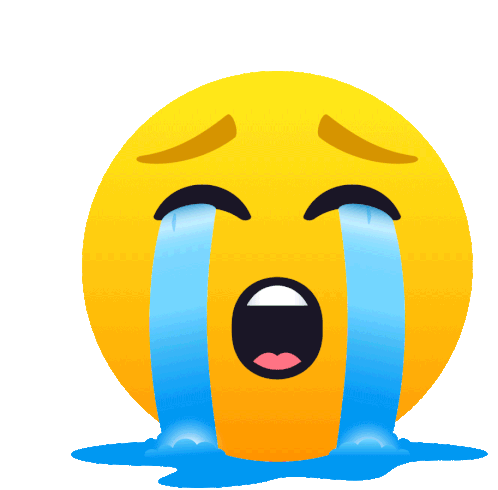 A
B
C
D
A
C
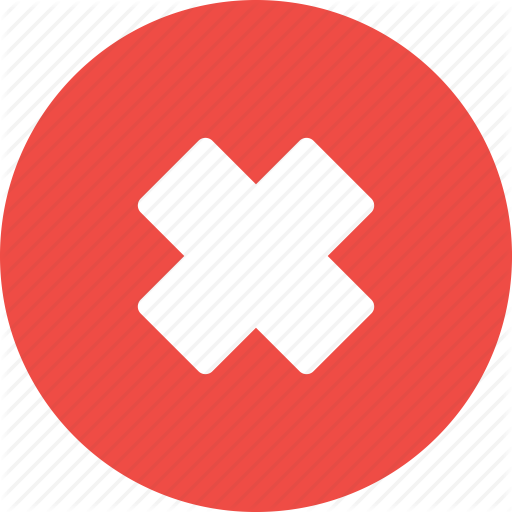 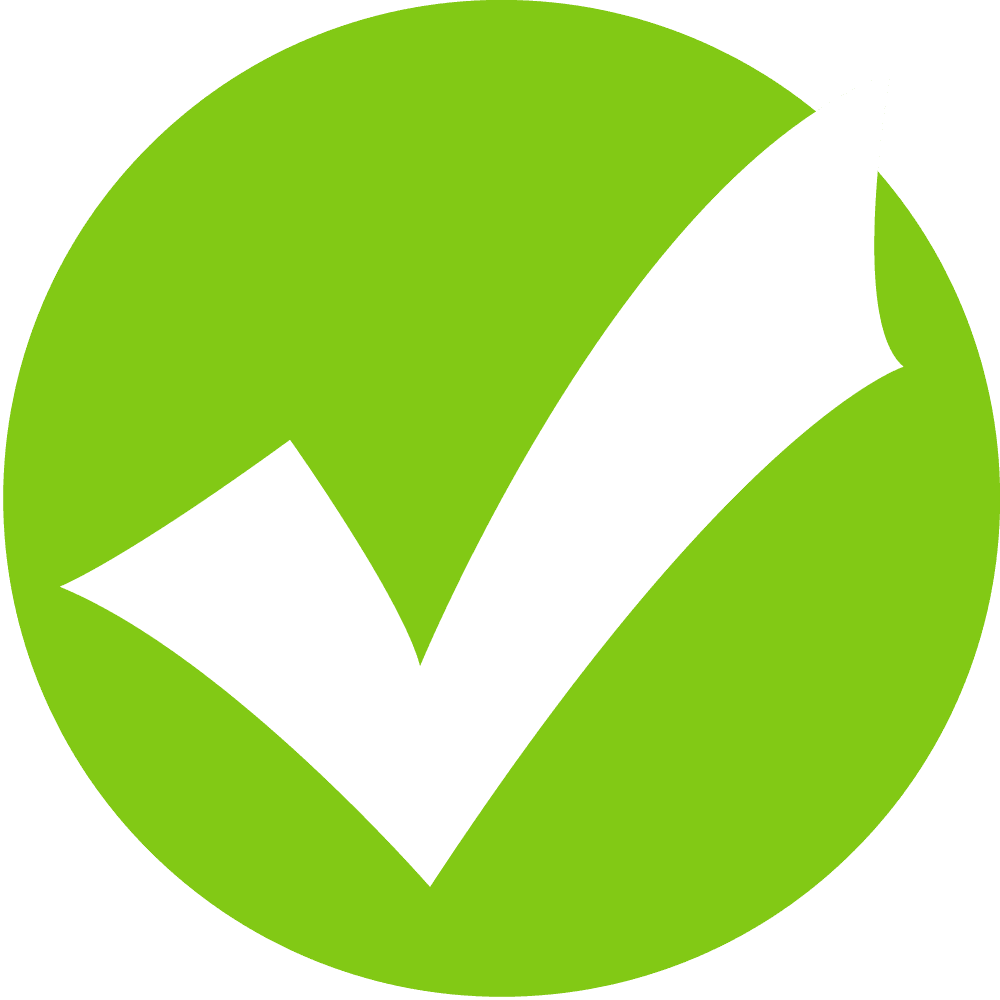 B
D
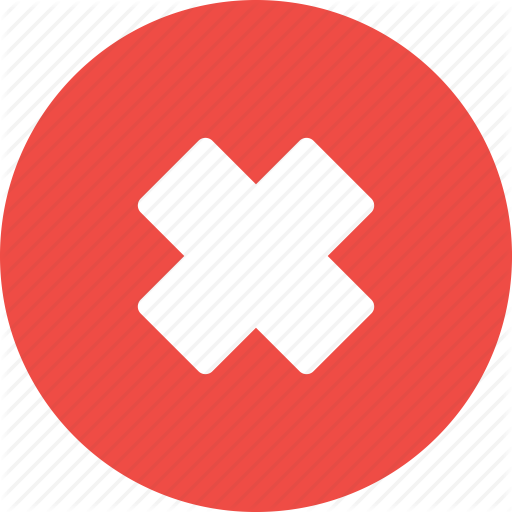 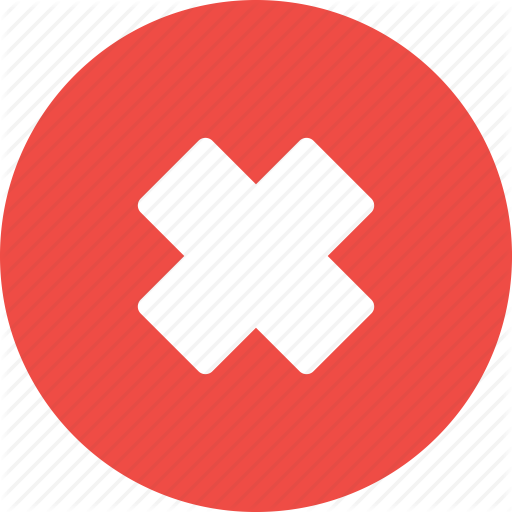 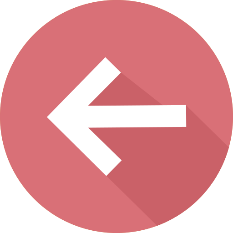 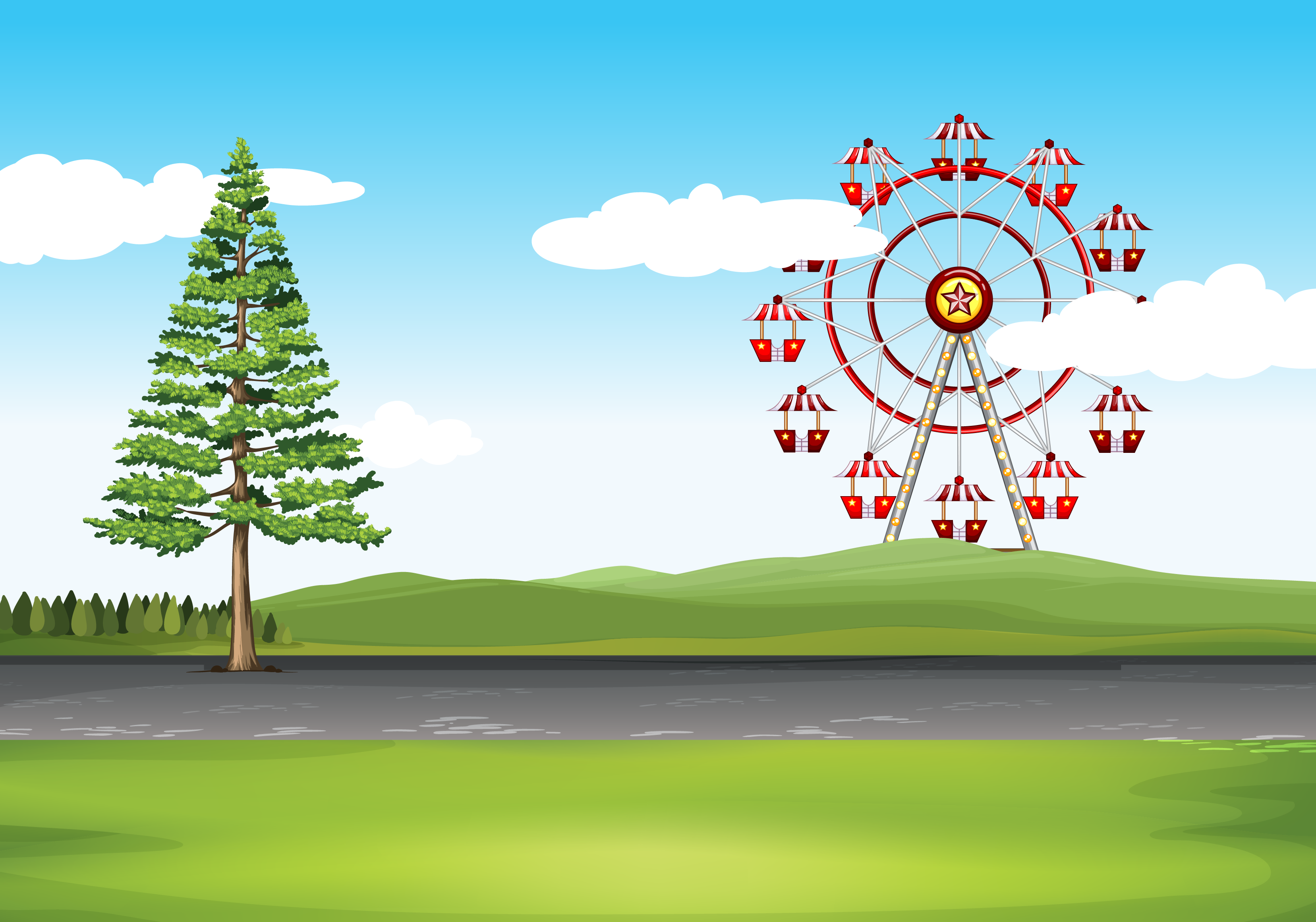 Đâu là hình tam giác?
A
B
C
D
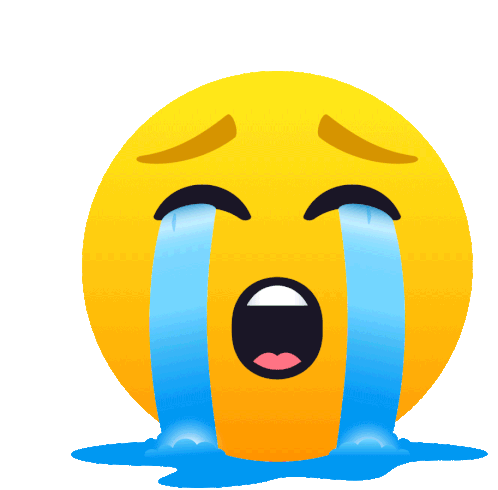 C
A
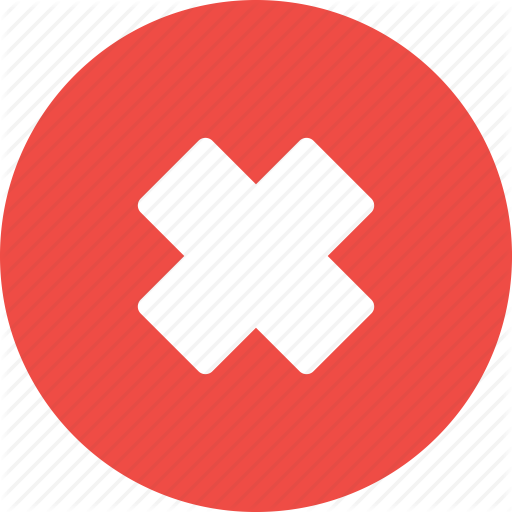 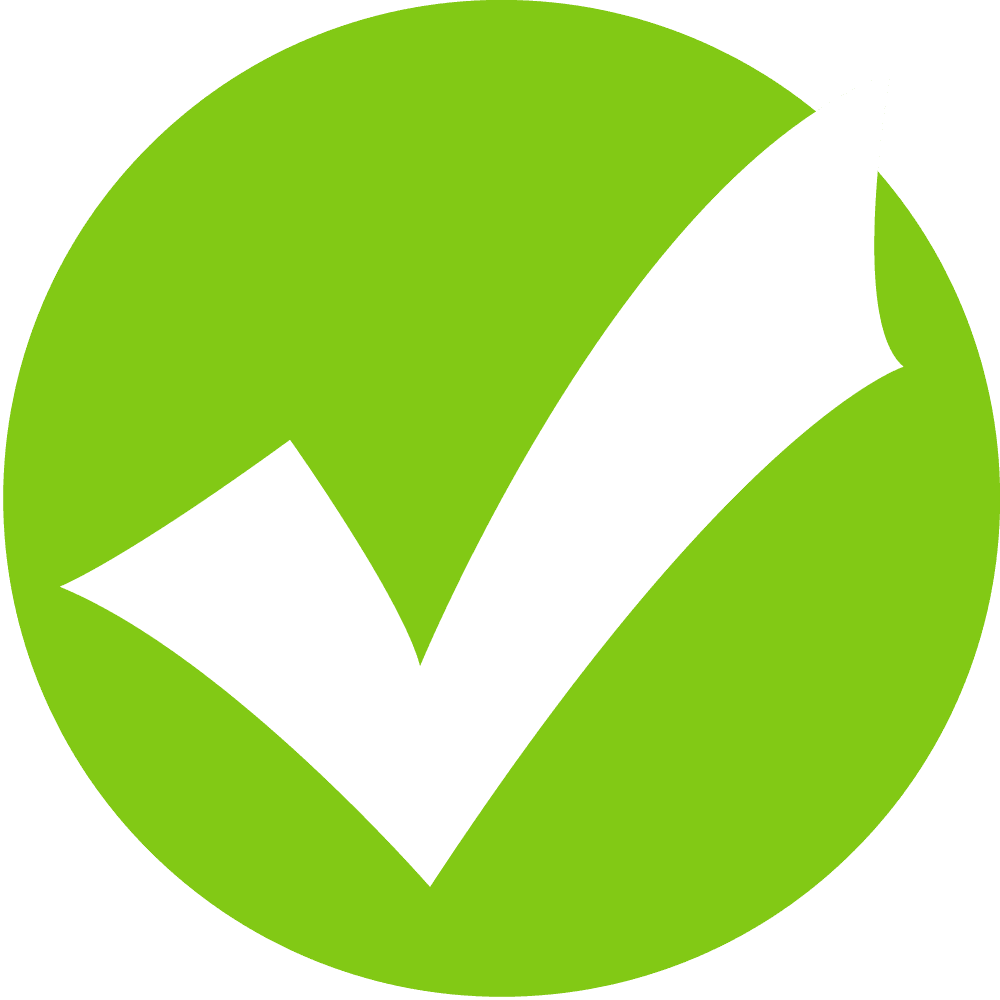 B
D
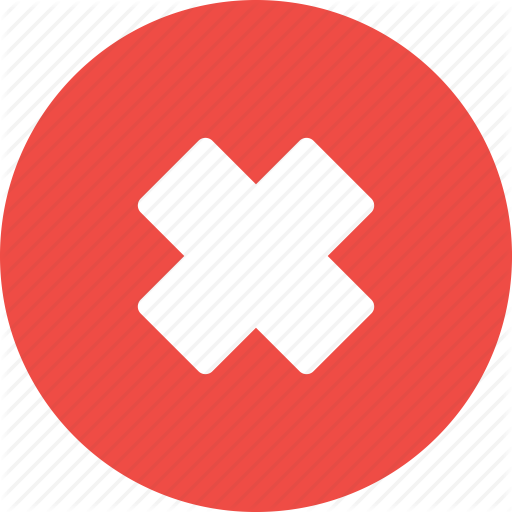 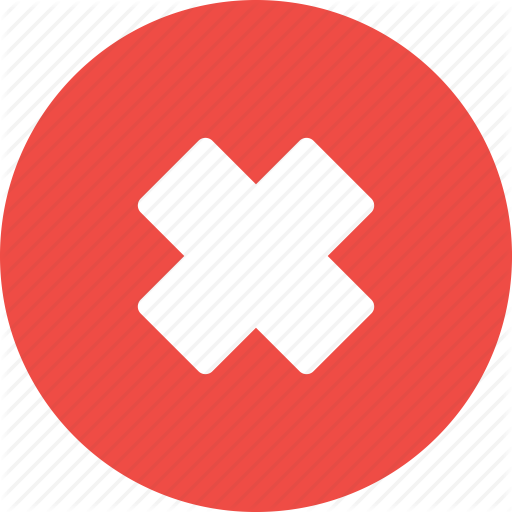 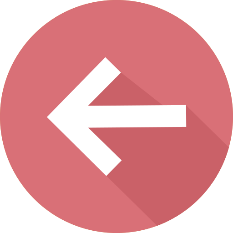 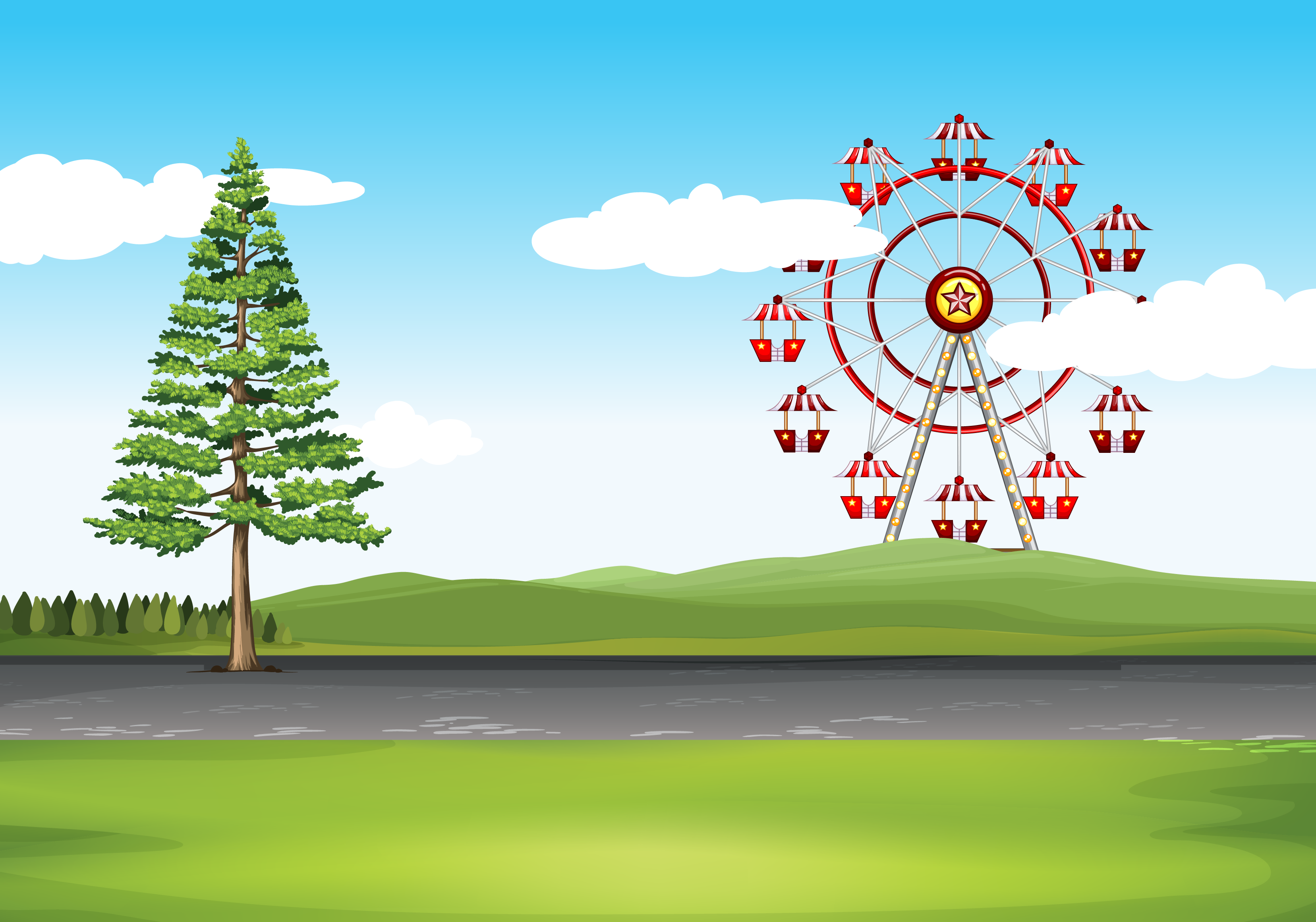 Đâu là hình vuông?
A
B
C
D
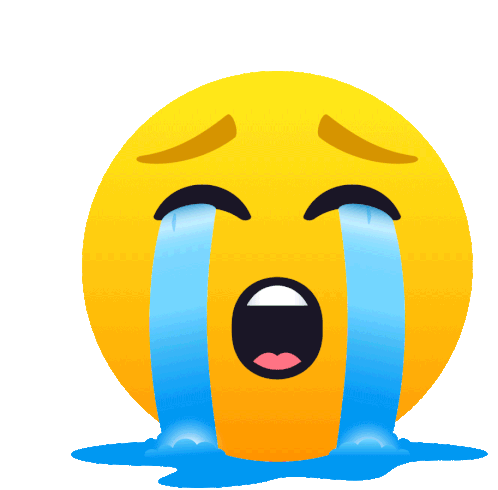 C
A
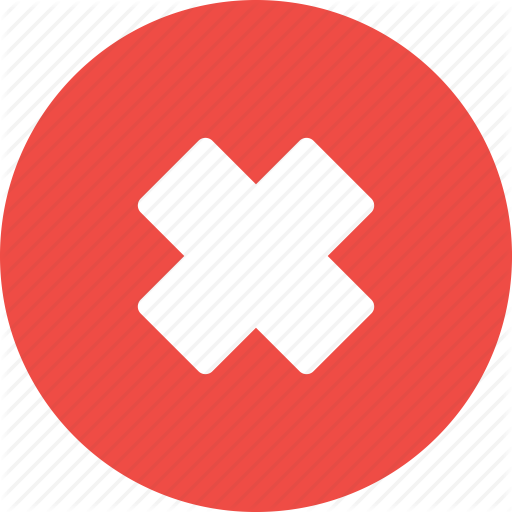 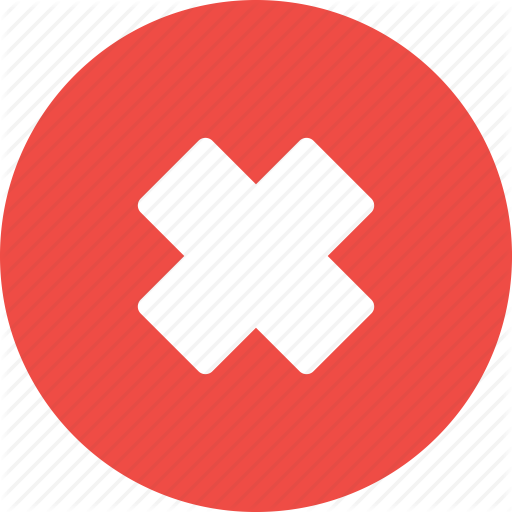 B
D
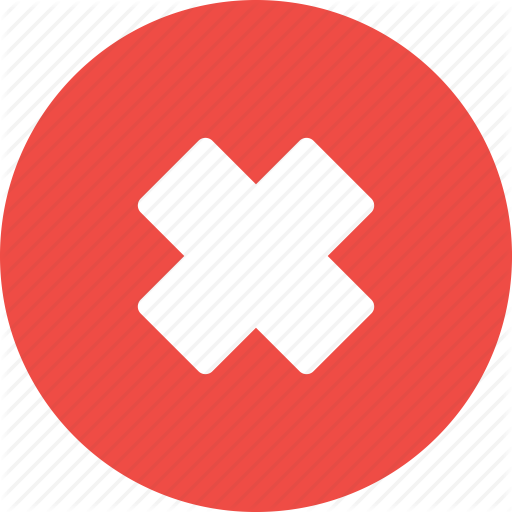 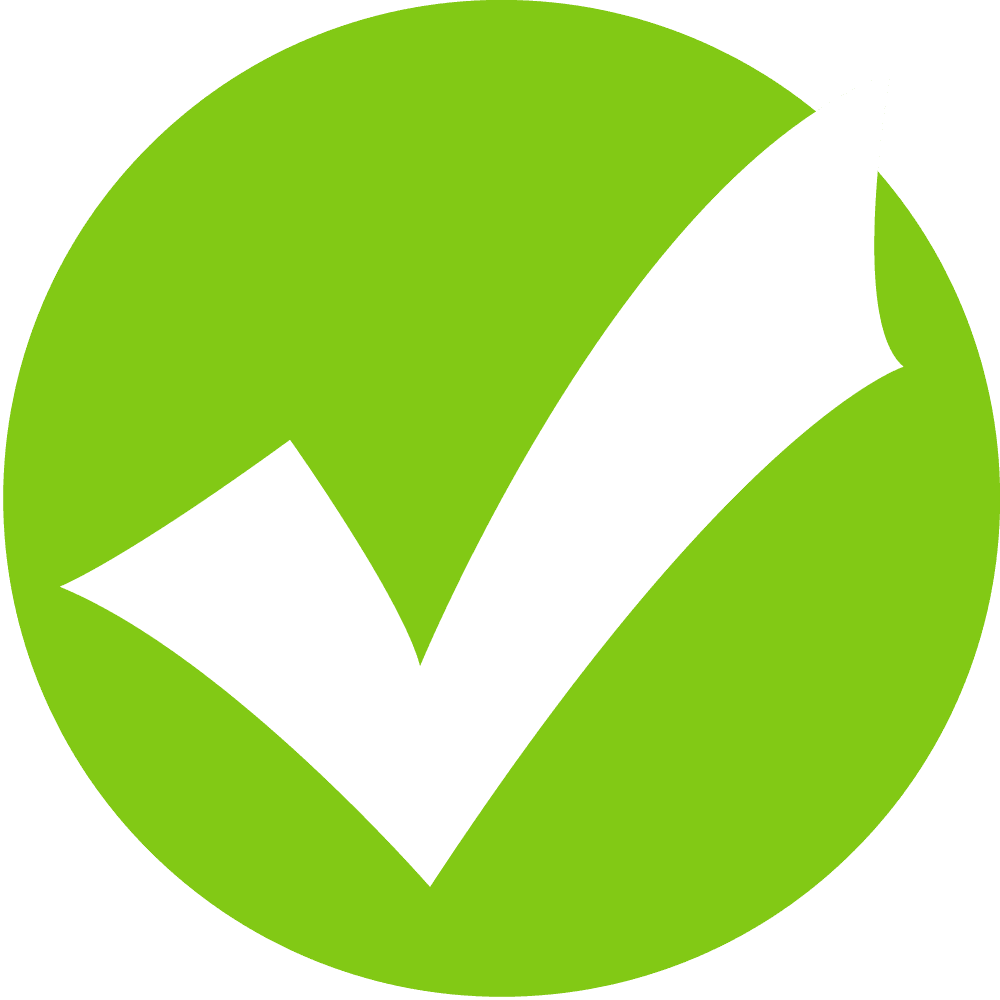 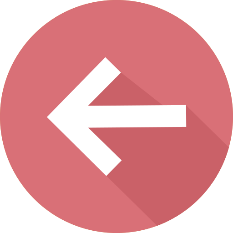 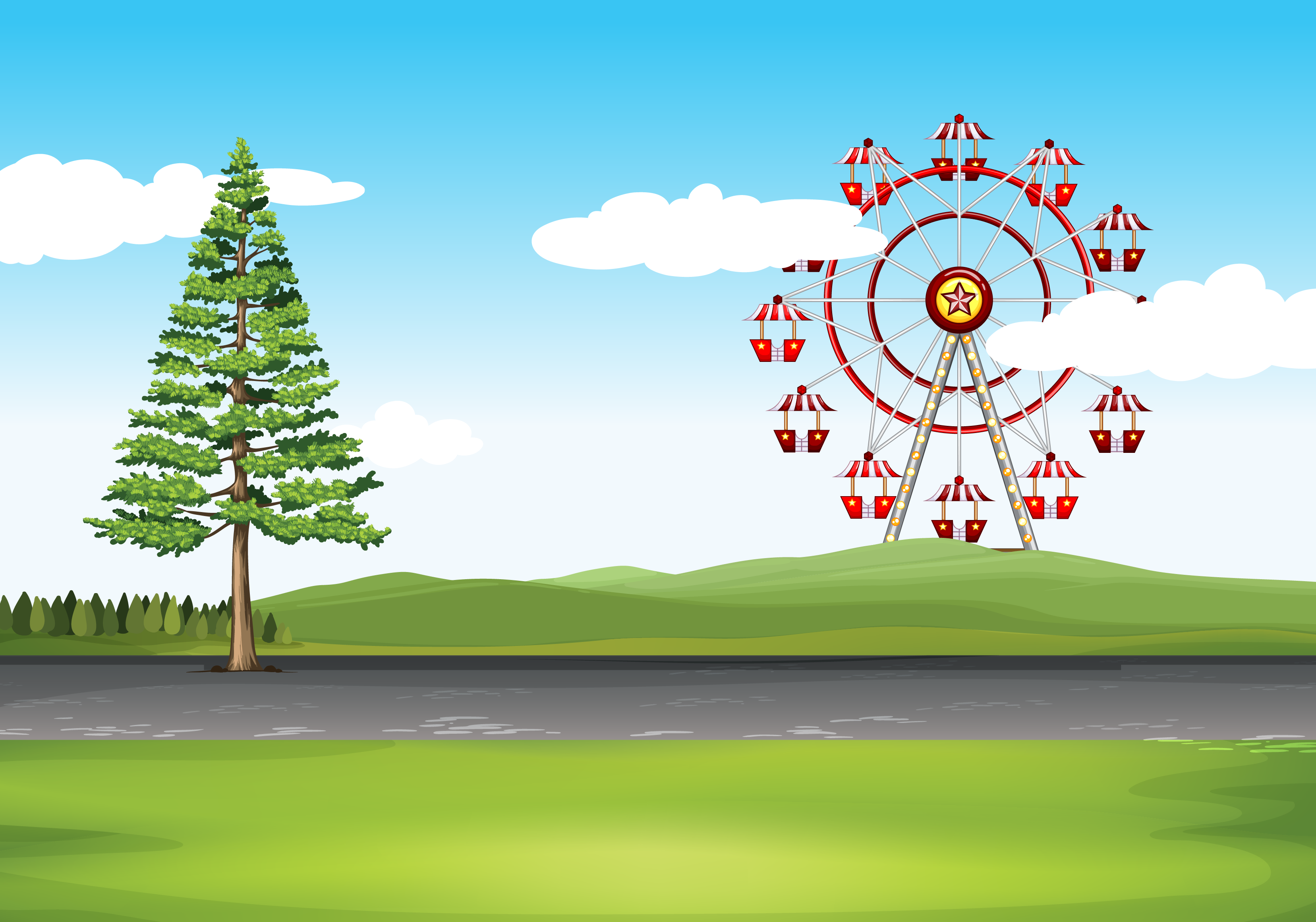 Đâu là hình tứ giác?
A
B
C
D
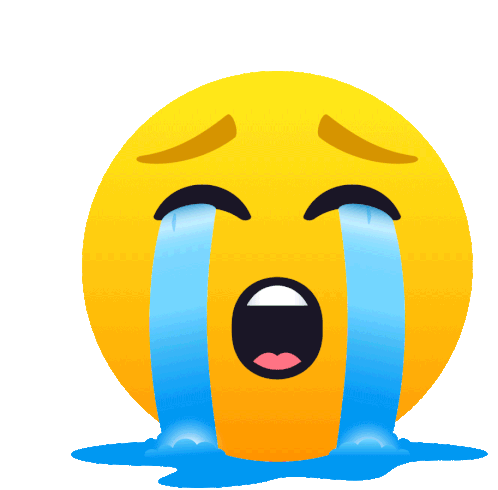 C
A
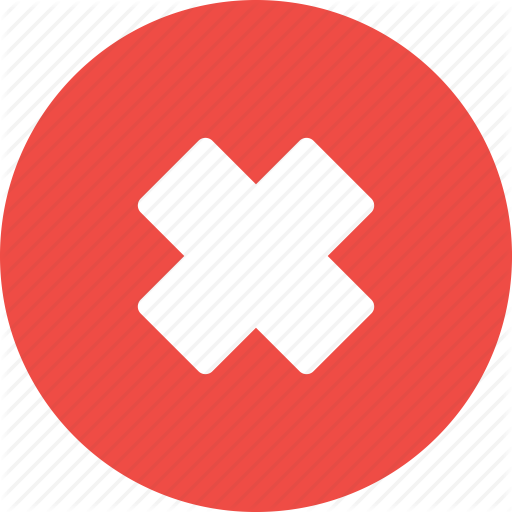 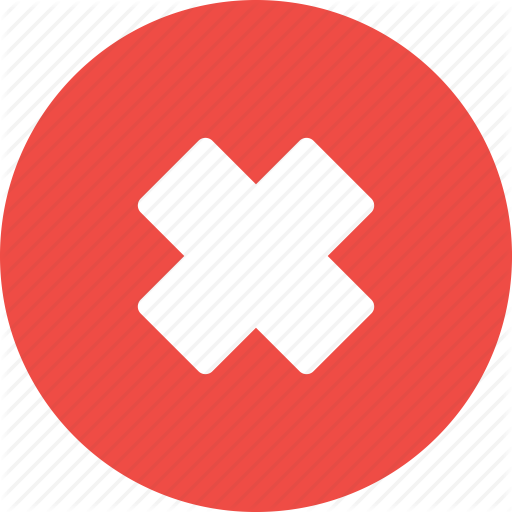 B
D
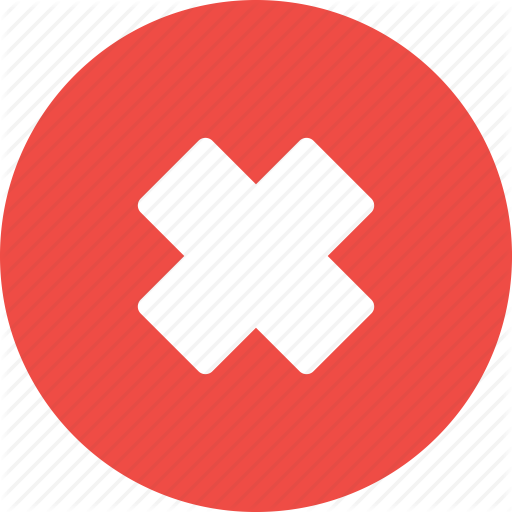 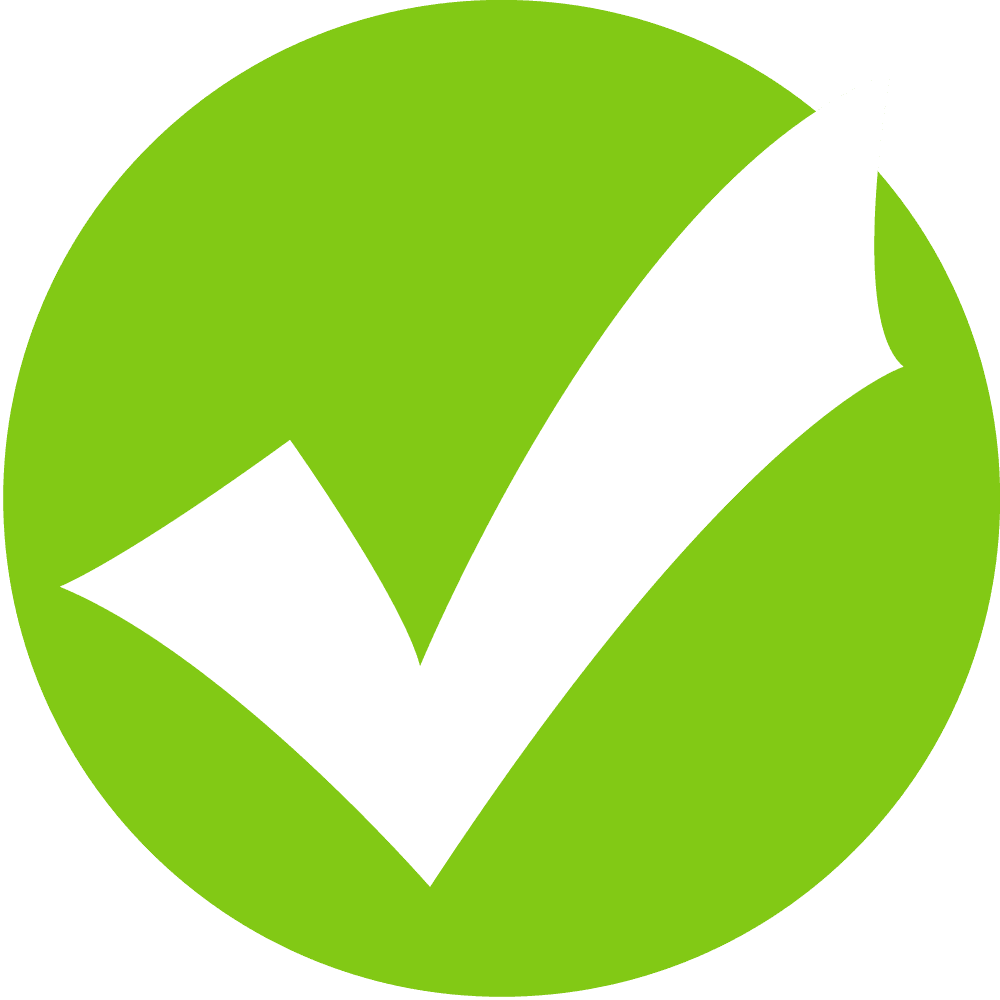 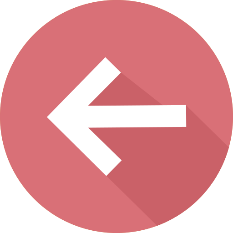 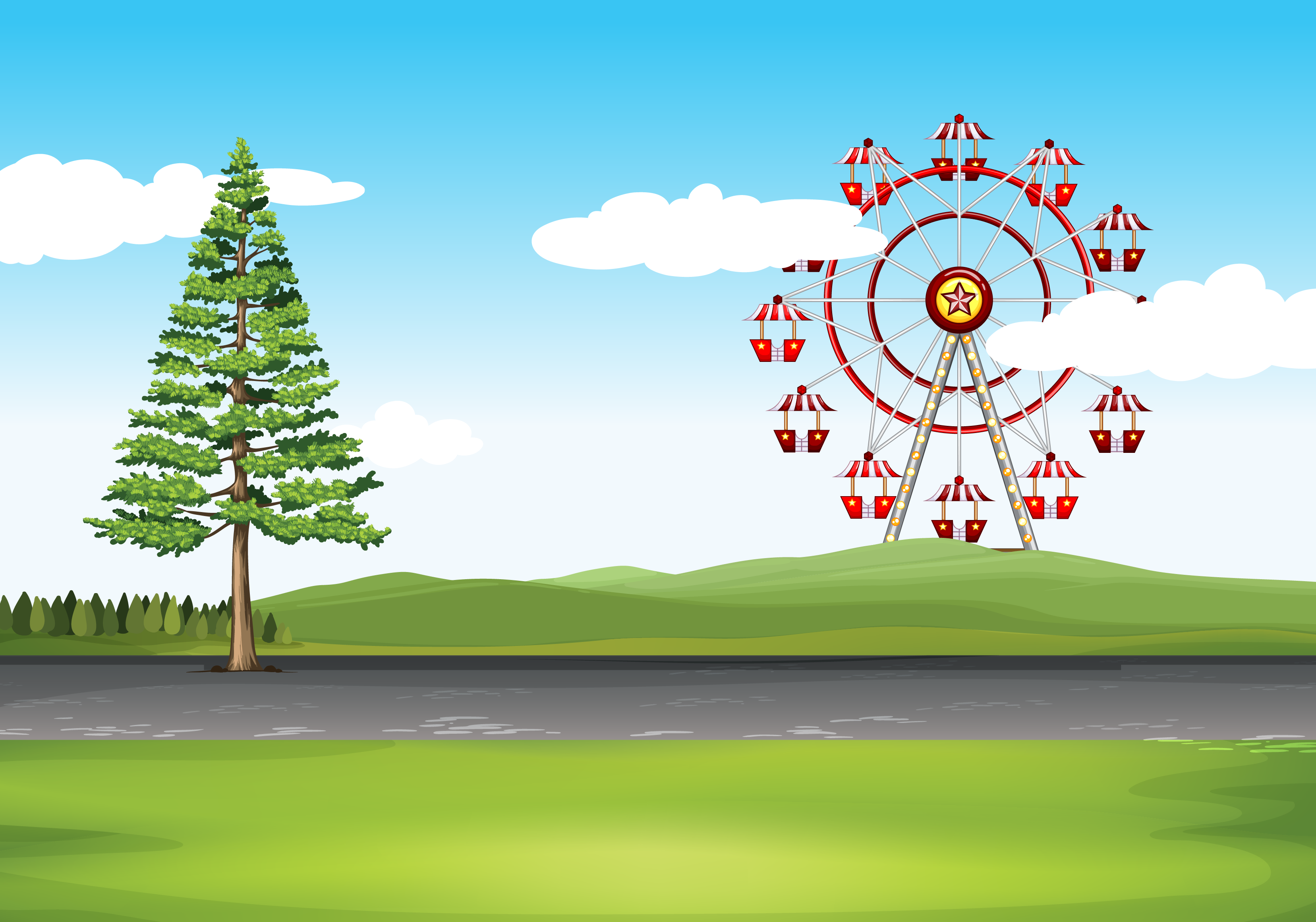 Hai hình bên ghép lại thành hình?
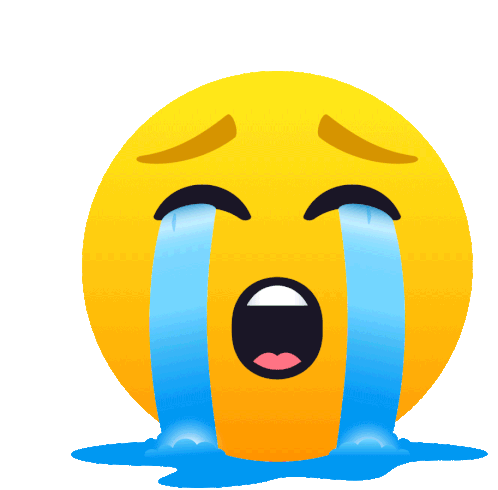 A
C
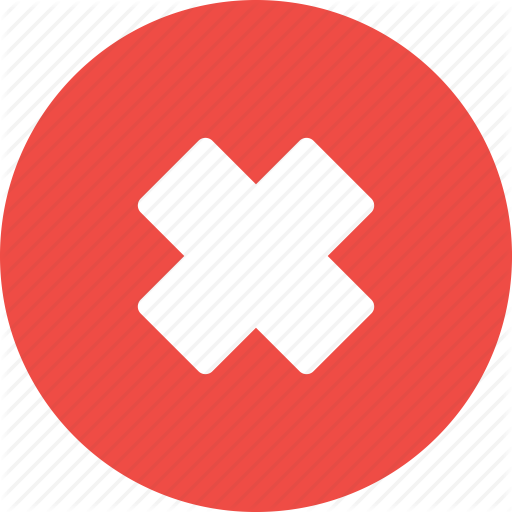 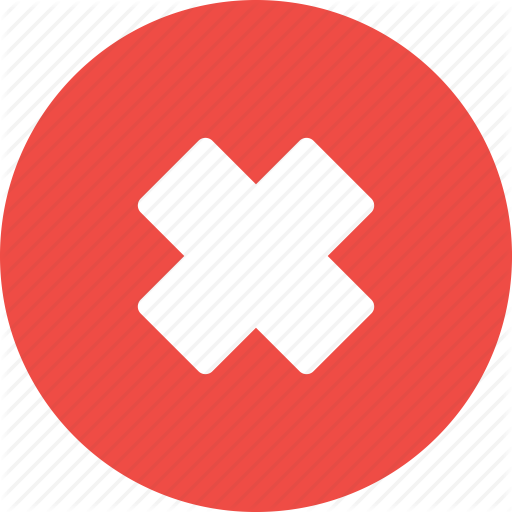 B
D
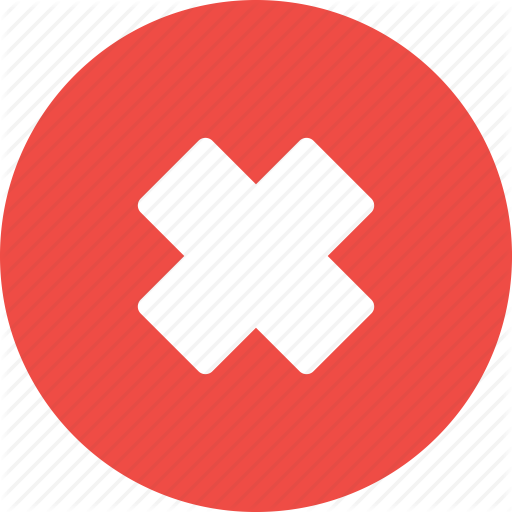 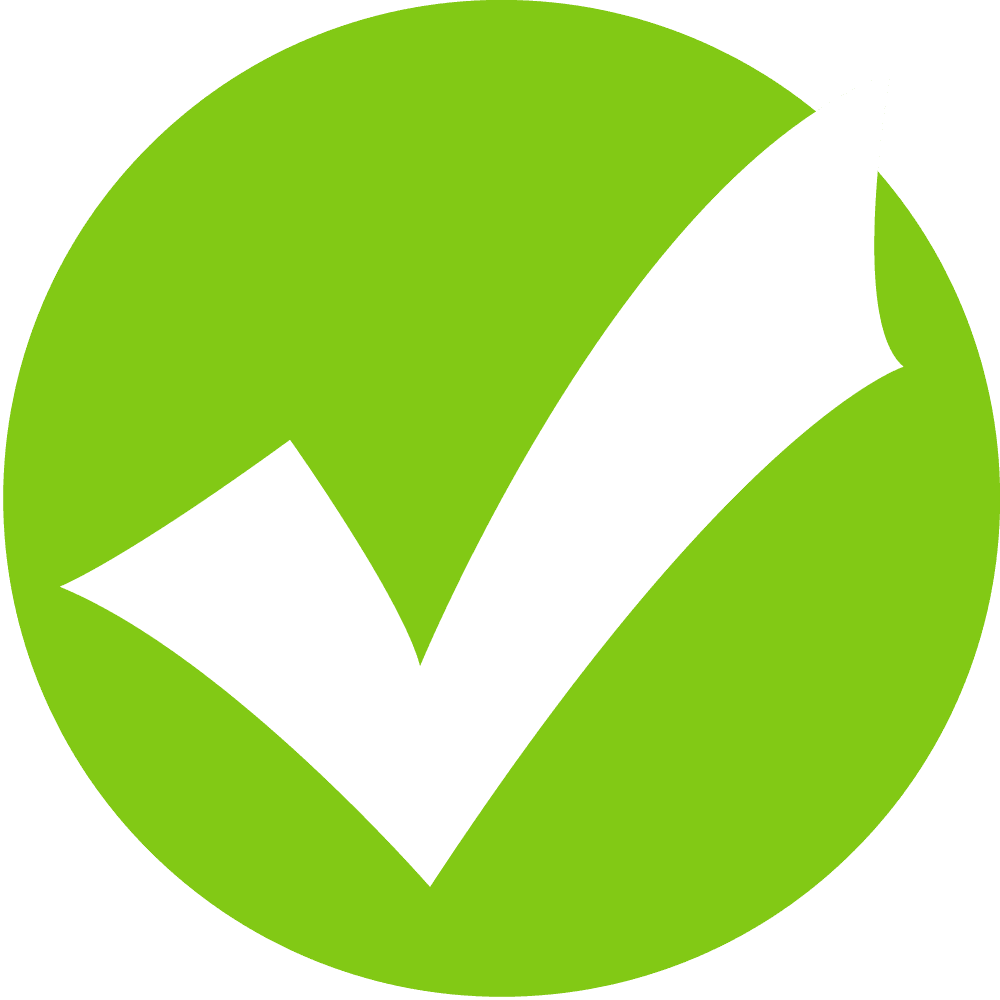 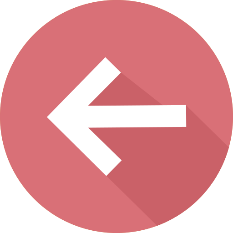